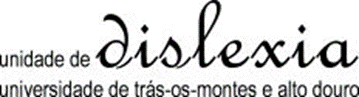 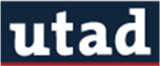 QUE PALAVRA NÃO PERTENCE A ESTA EQUIPA?
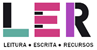 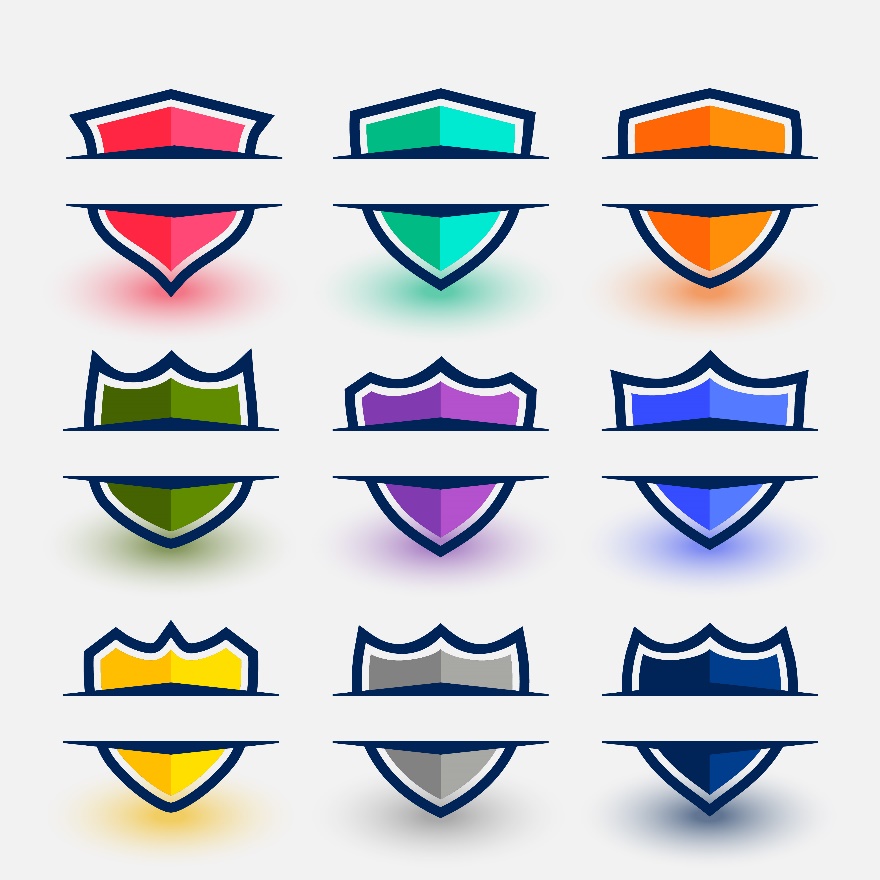 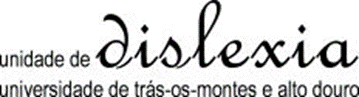 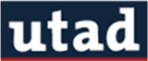 EQUIPA FA
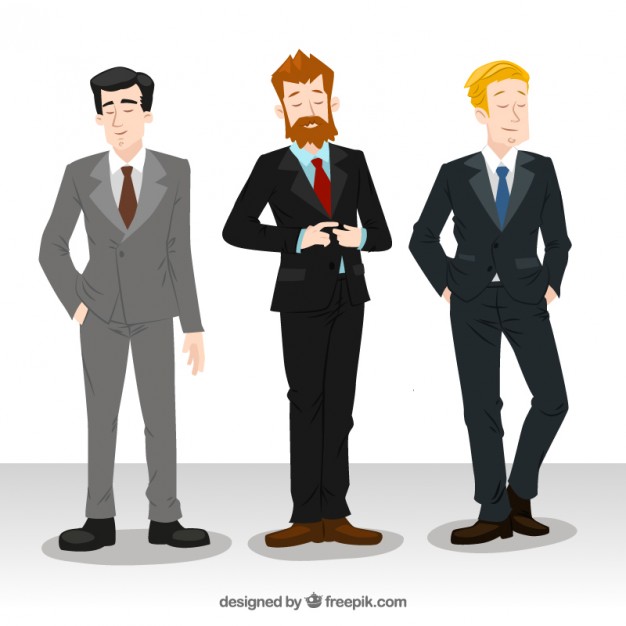 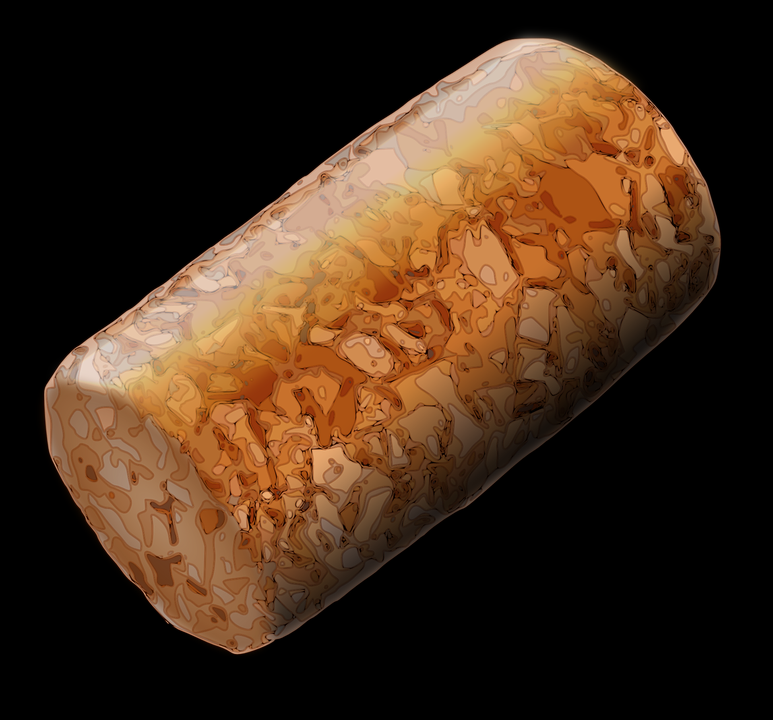 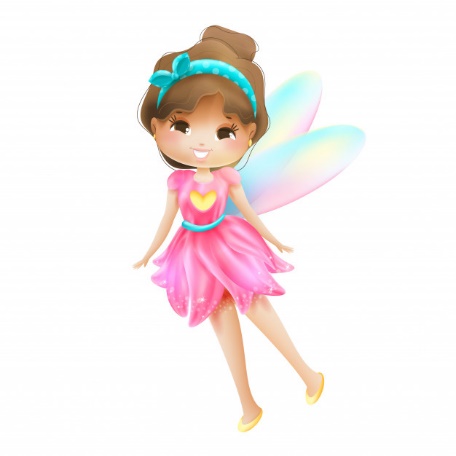 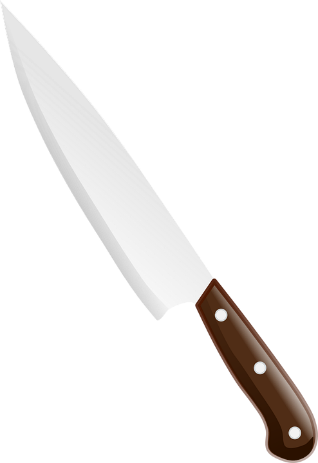 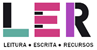 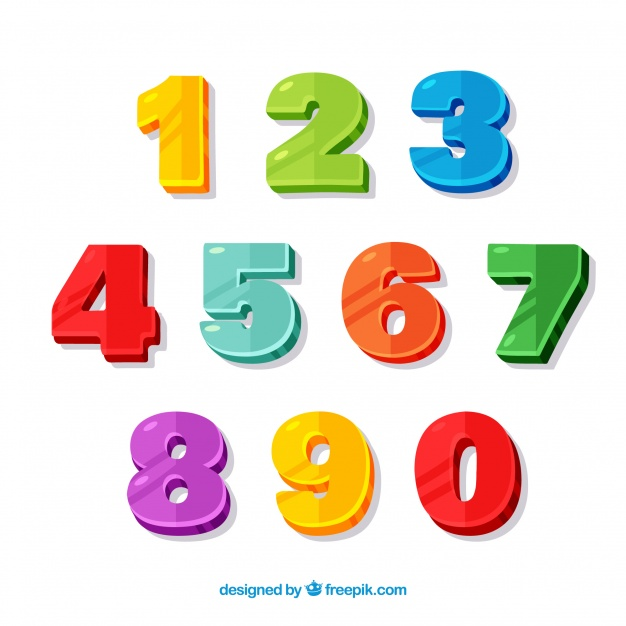 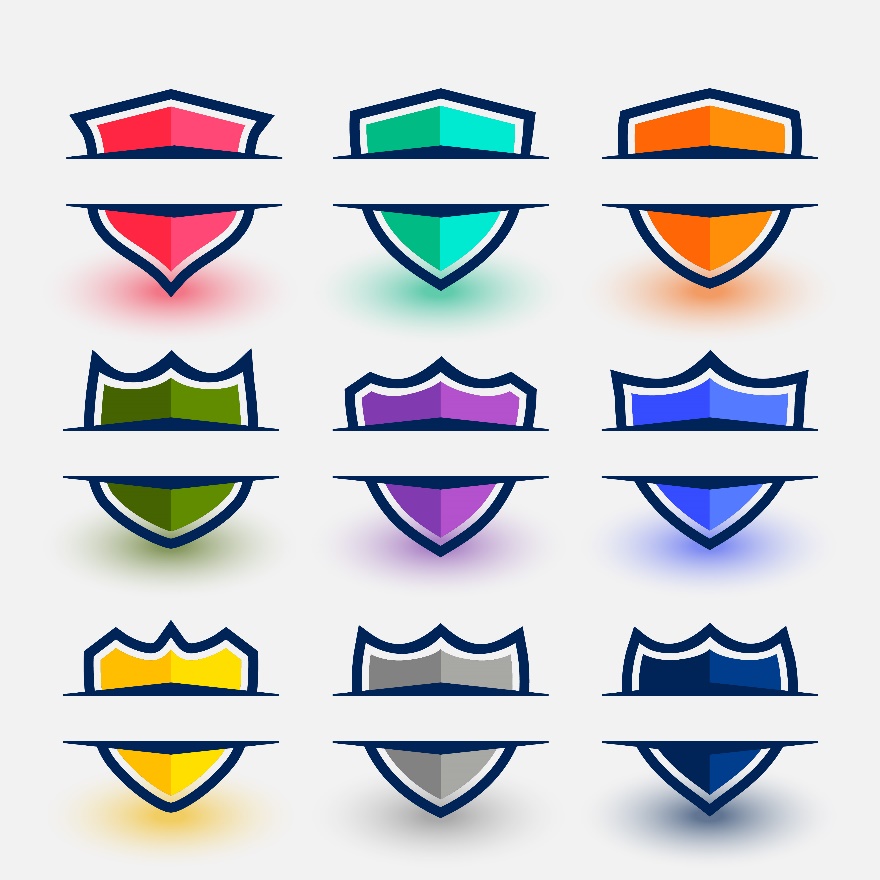 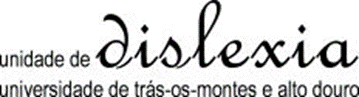 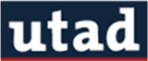 EQUIPA SÁ
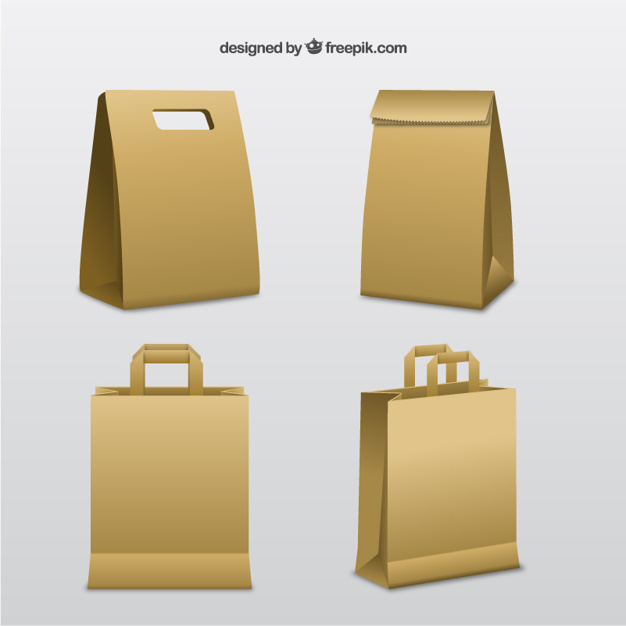 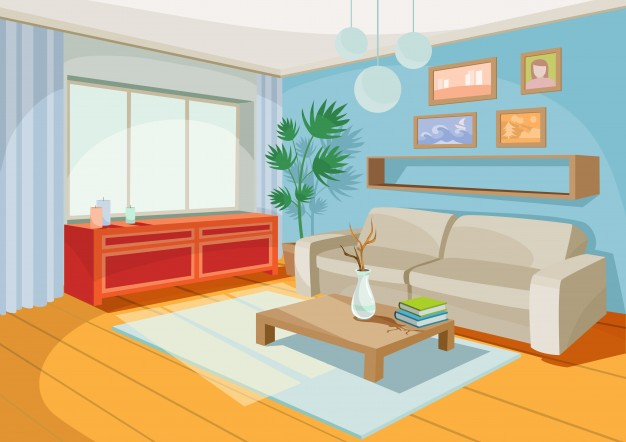 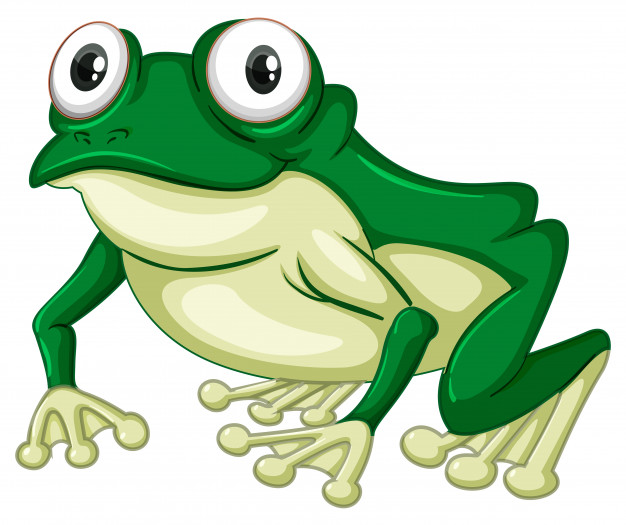 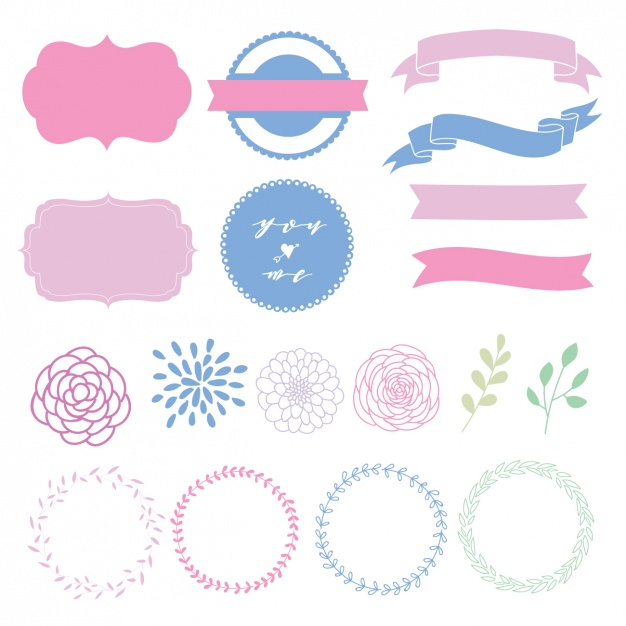 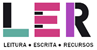 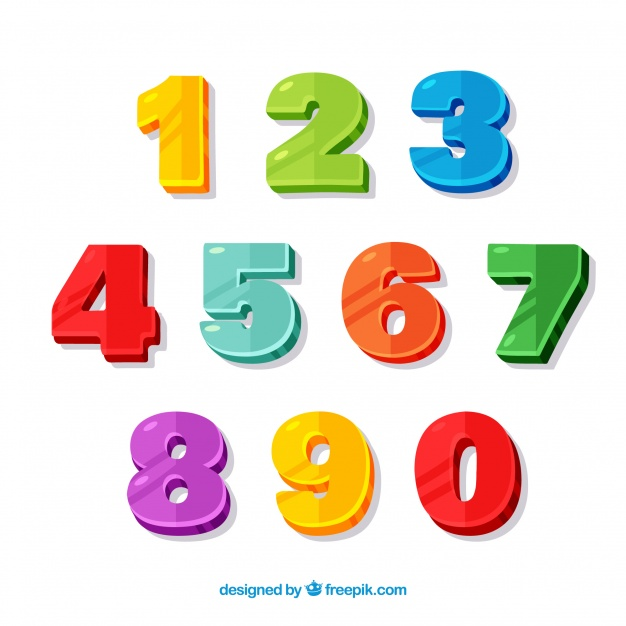 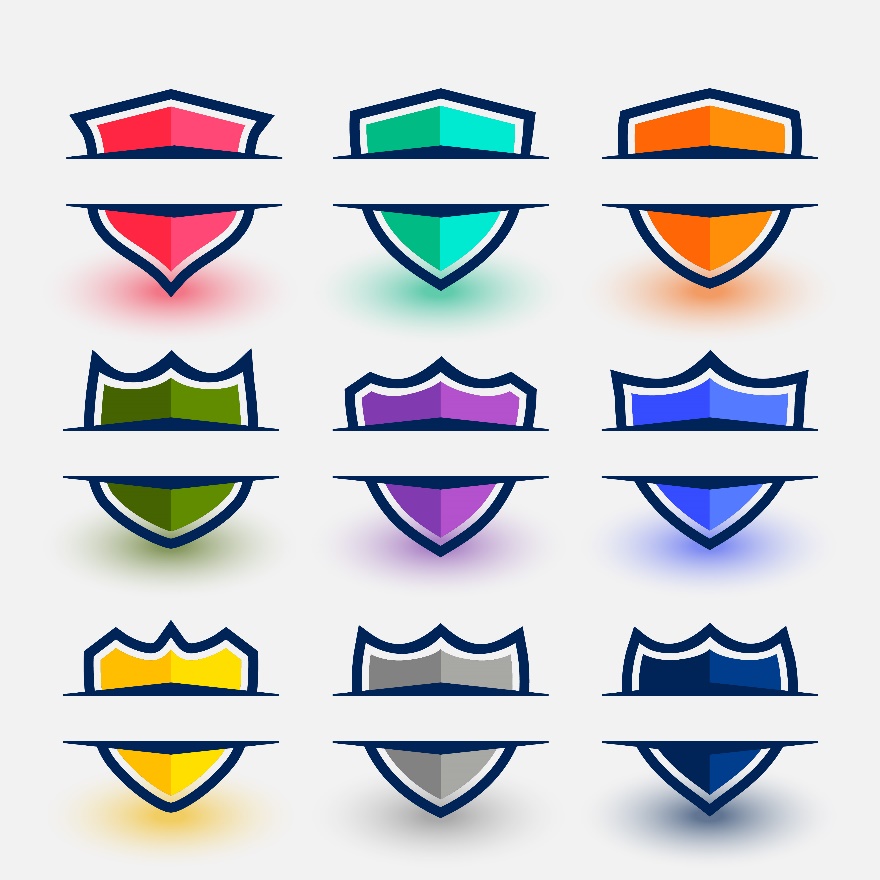 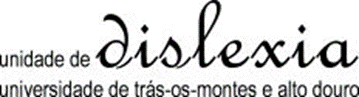 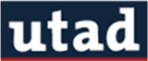 EQUIPA JÊ
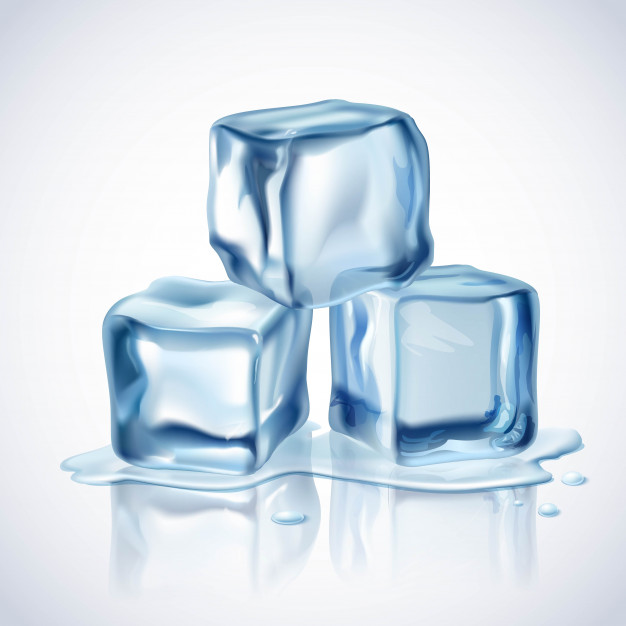 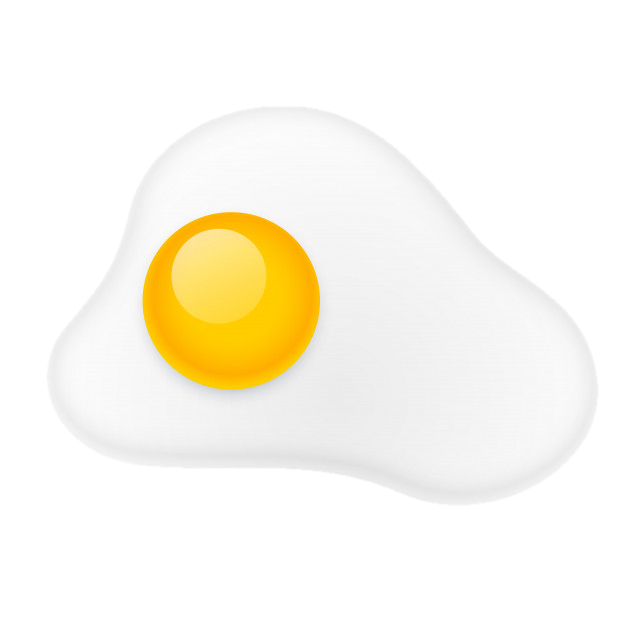 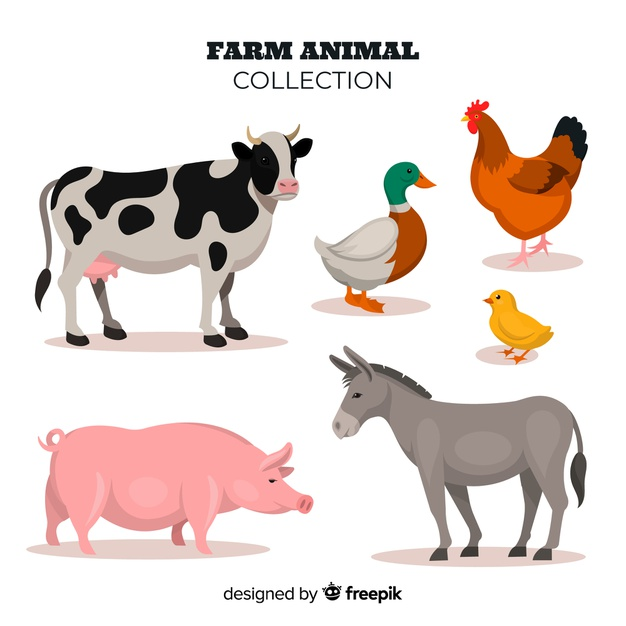 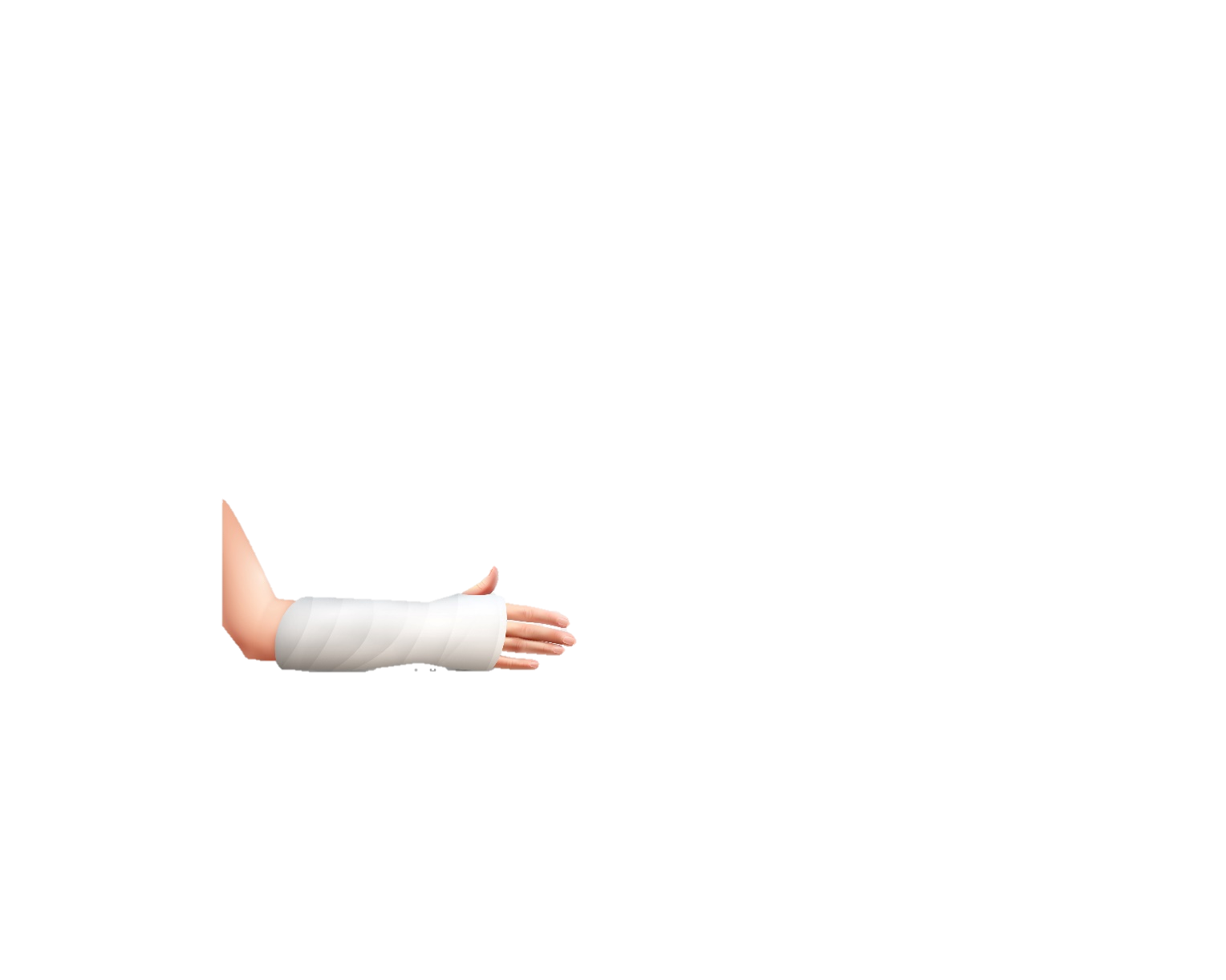 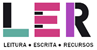 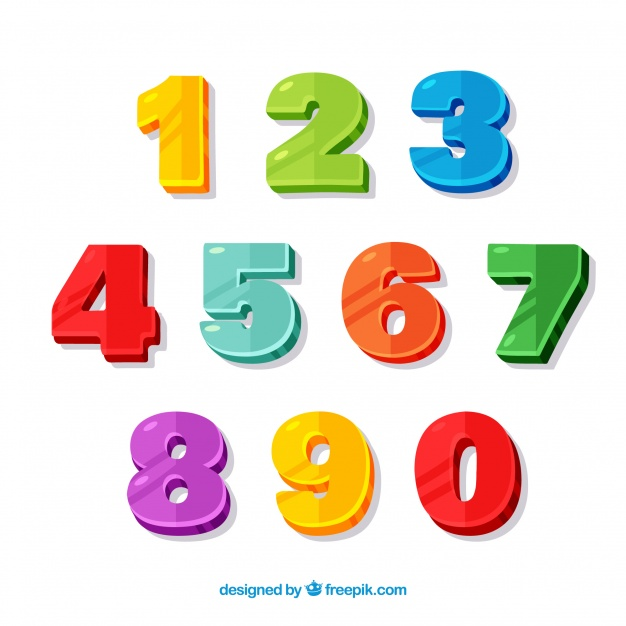 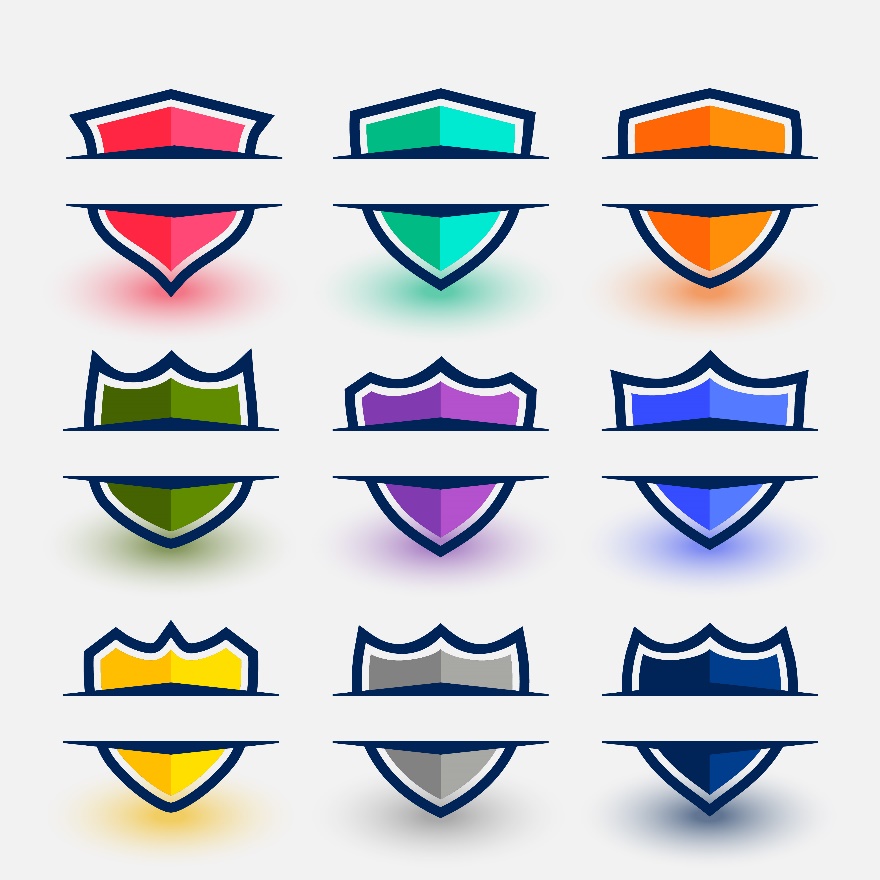 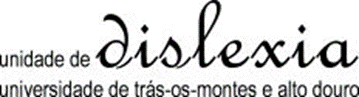 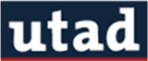 EQUIPA RÉ
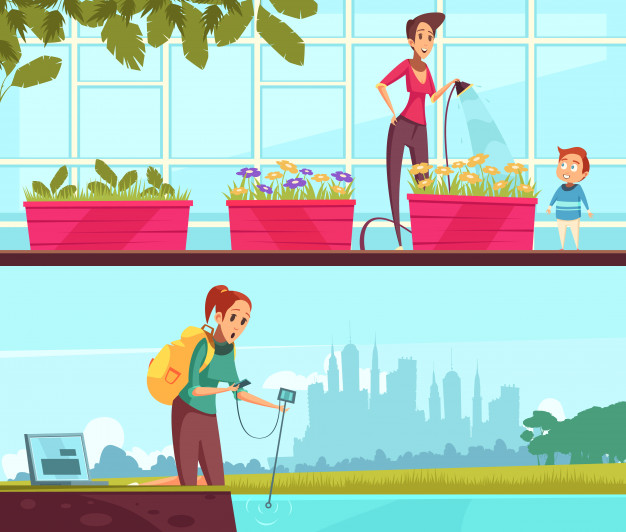 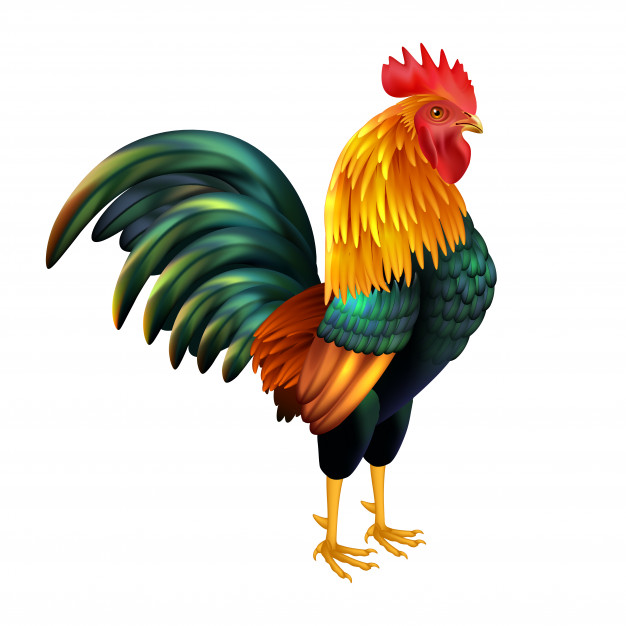 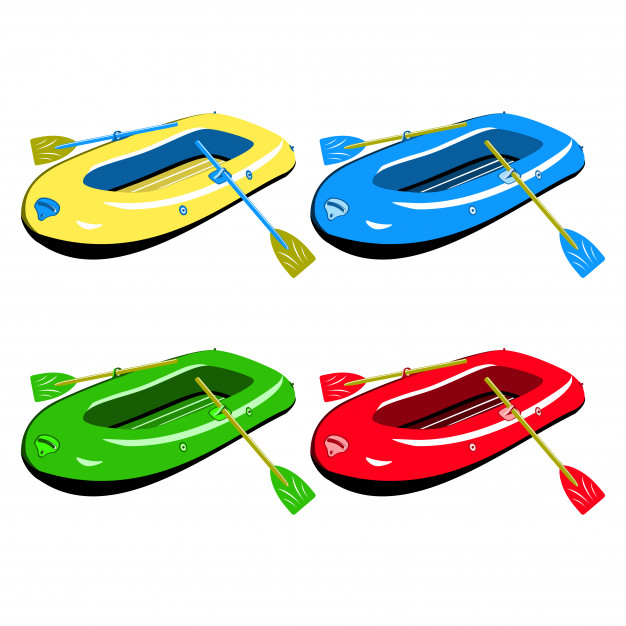 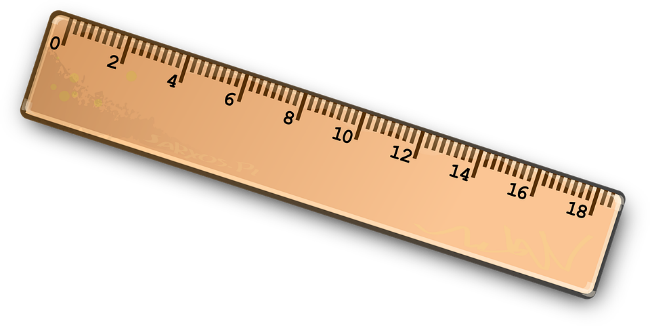 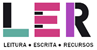 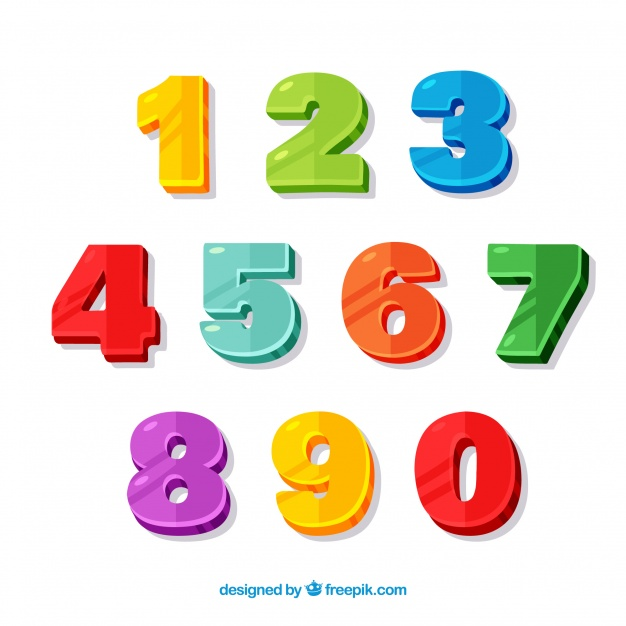 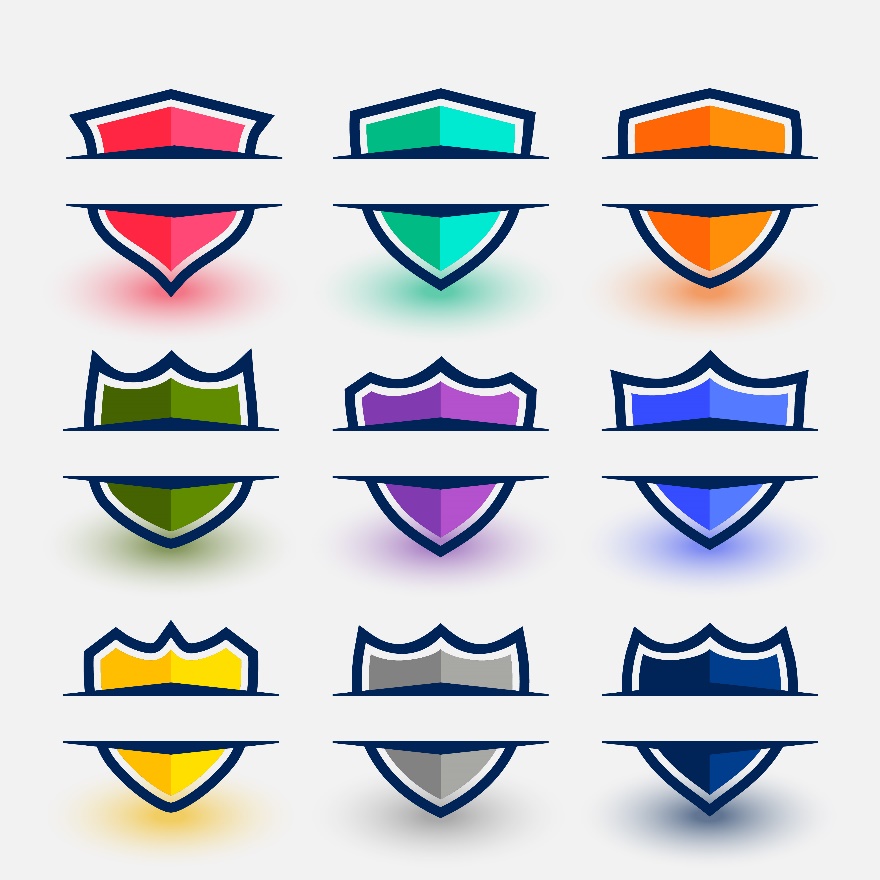 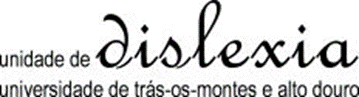 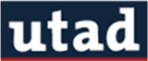 EQUIPA VÁ
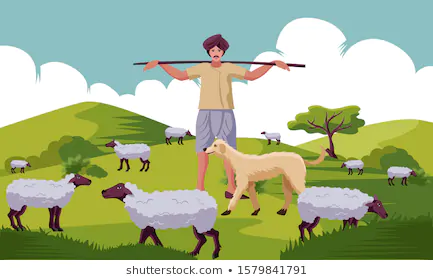 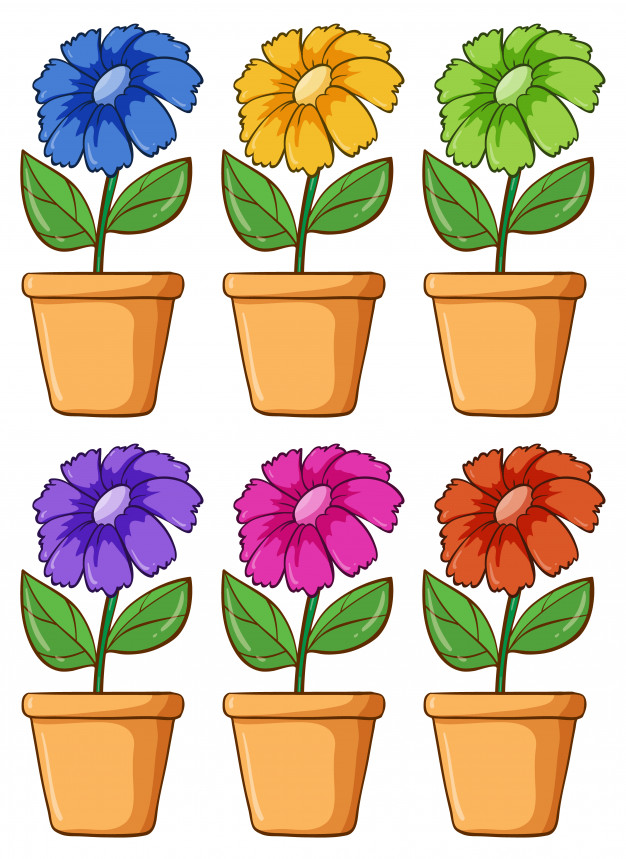 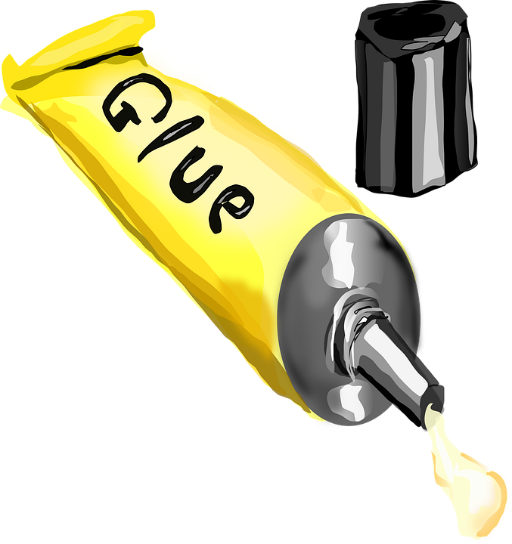 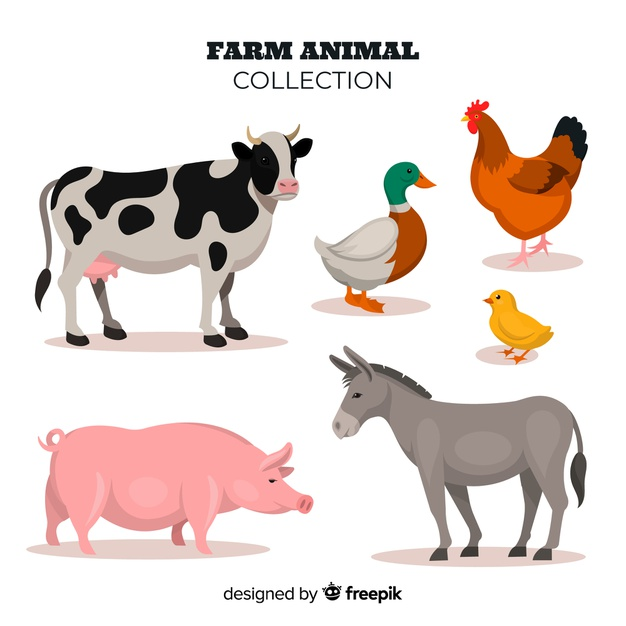 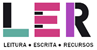 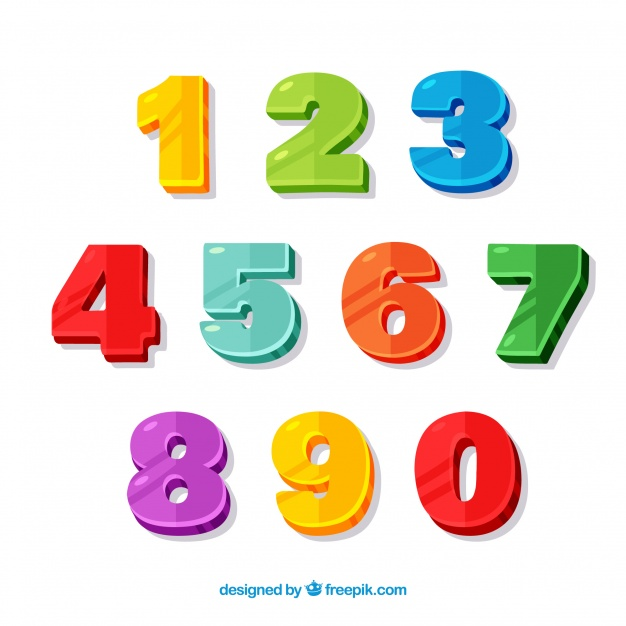 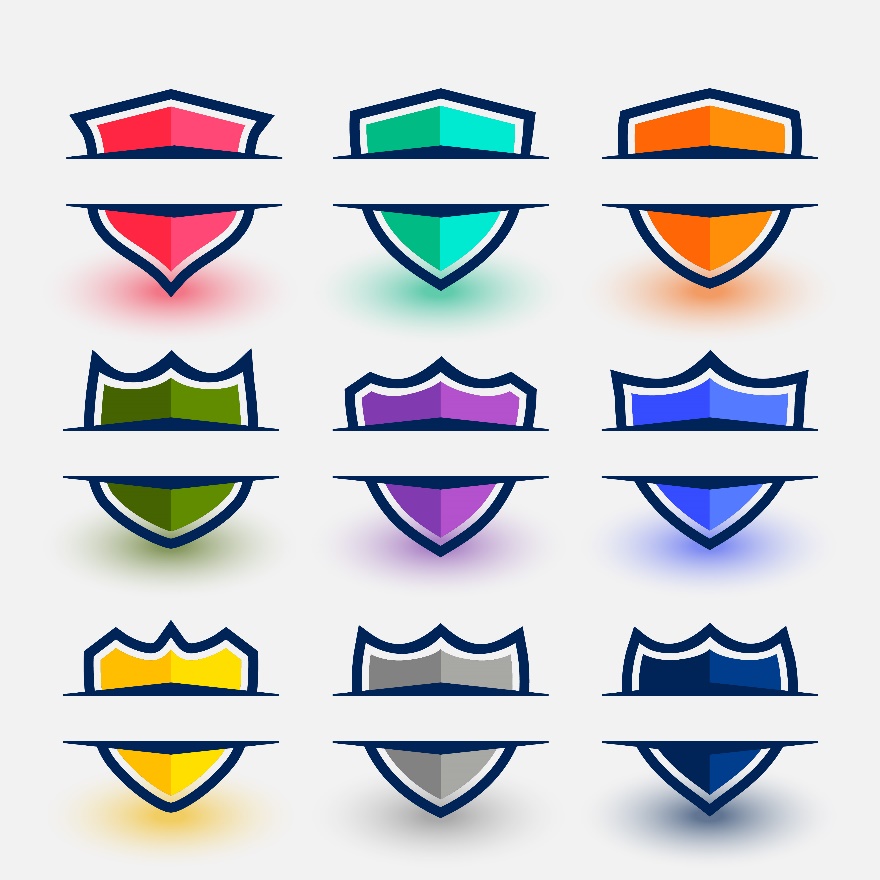 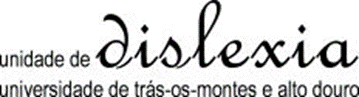 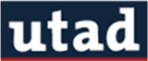 EQUIPA XÁ
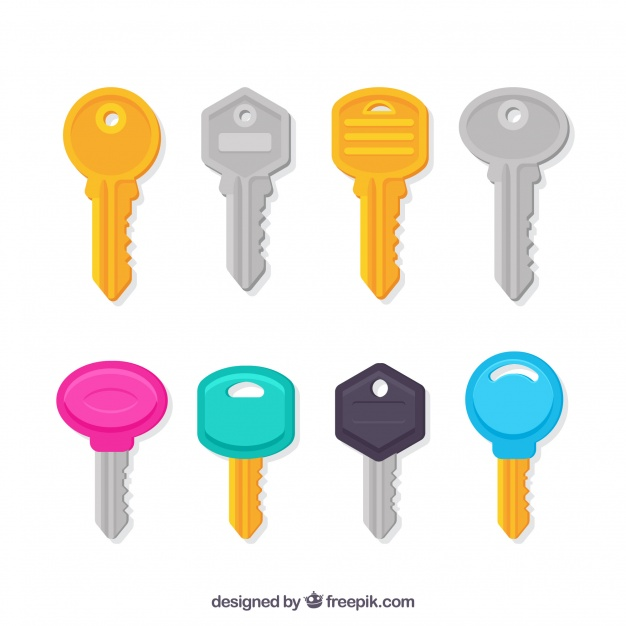 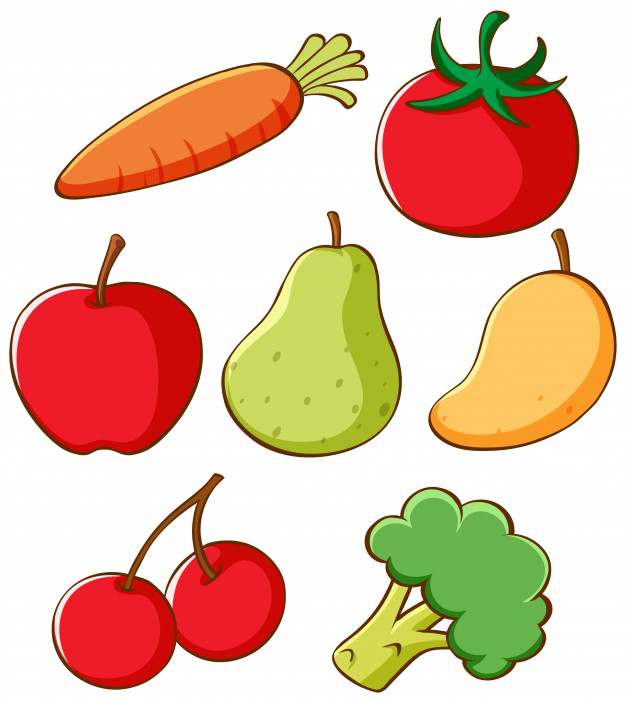 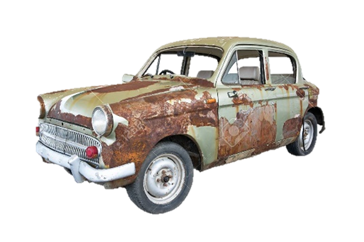 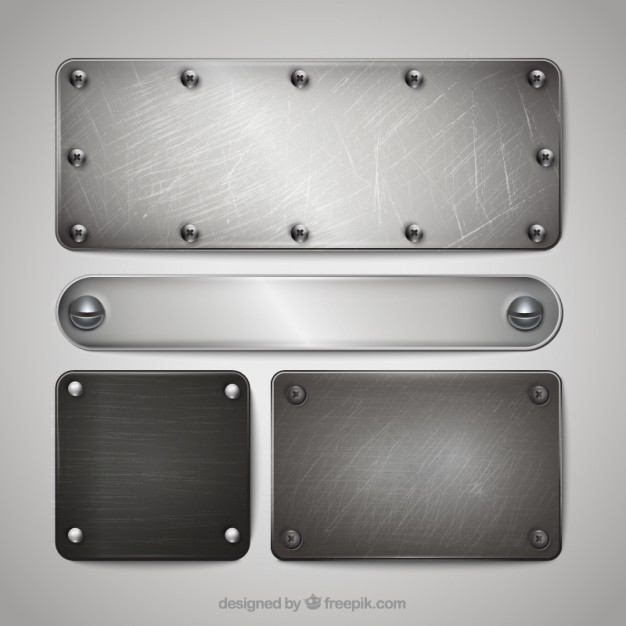 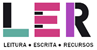 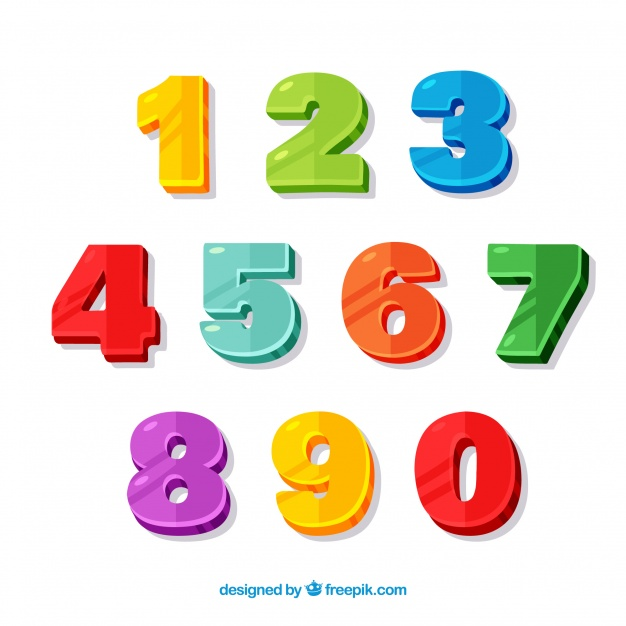 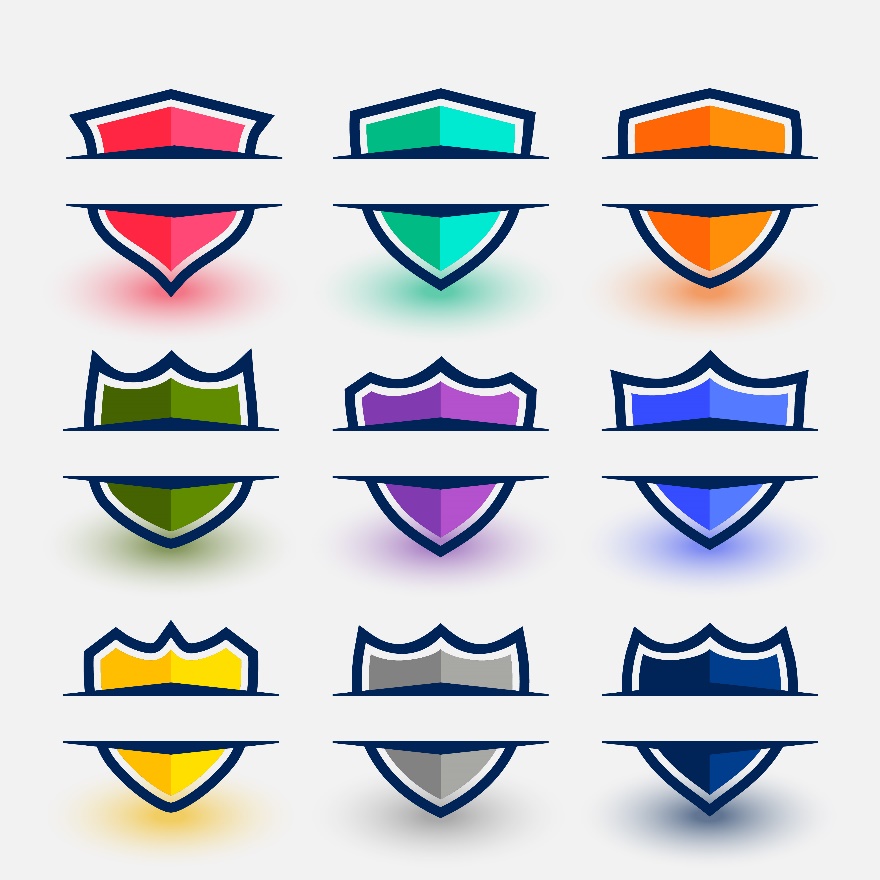 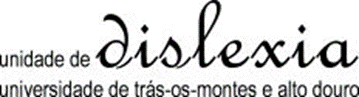 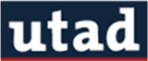 EQUIPA PÁ
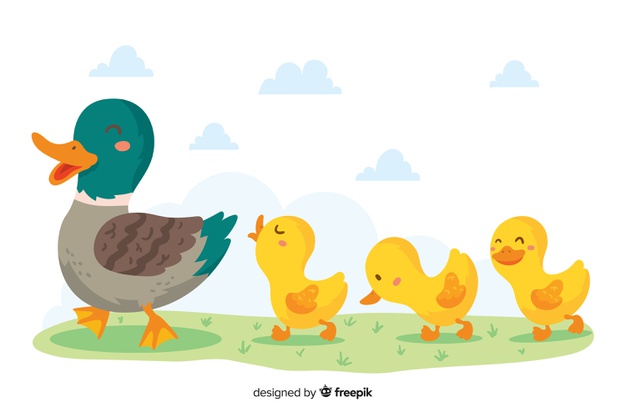 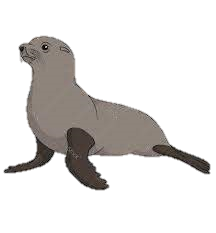 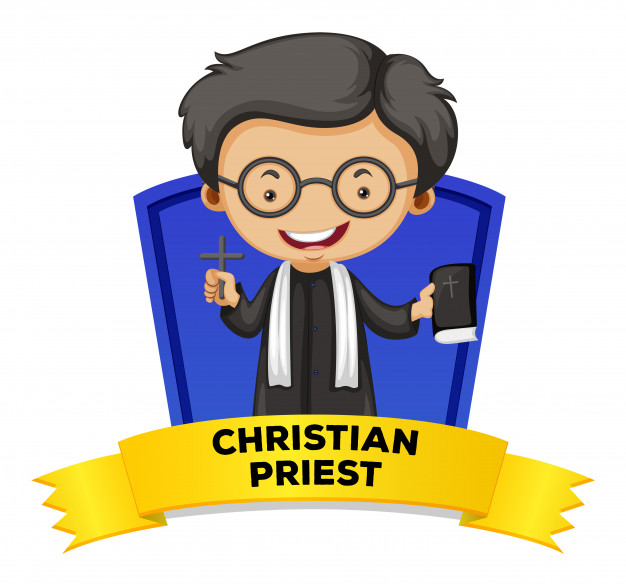 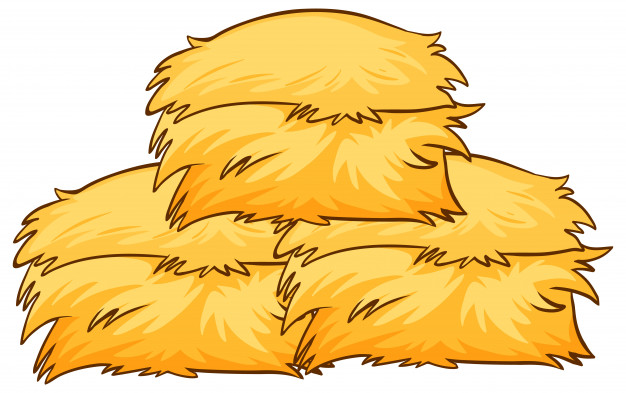 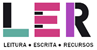 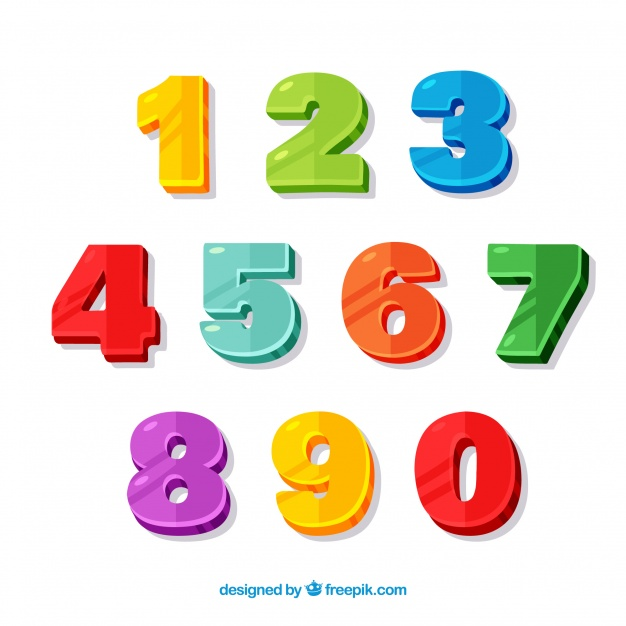 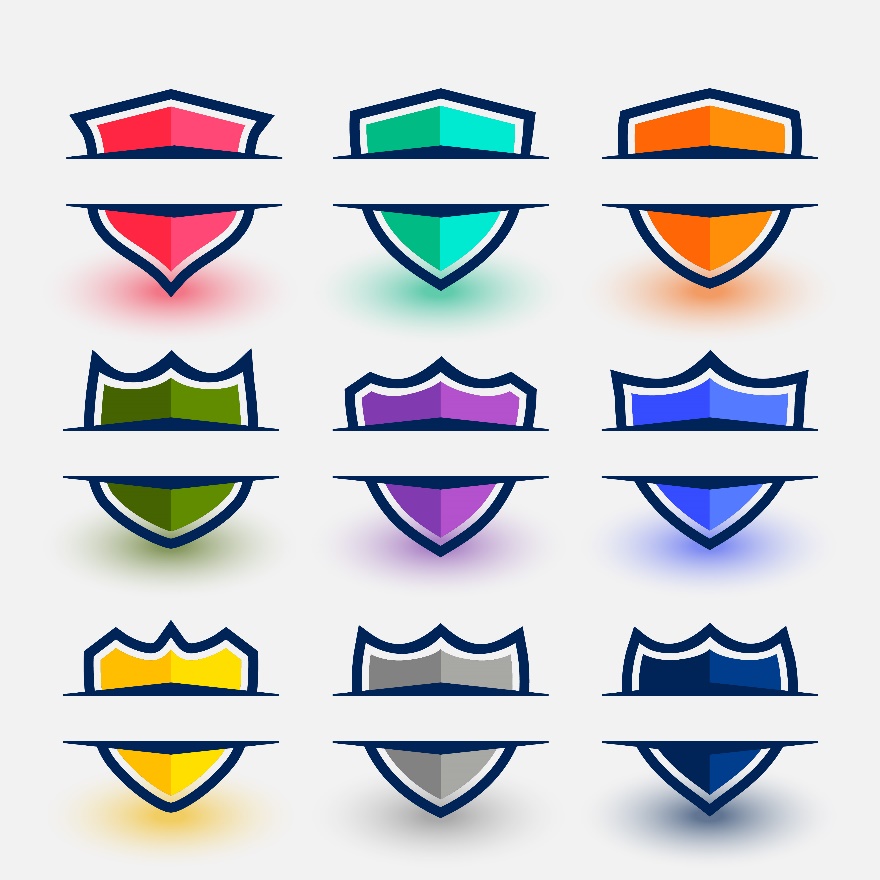 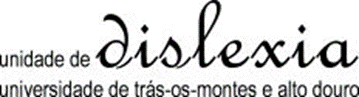 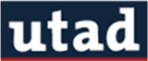 EQUIPA DU
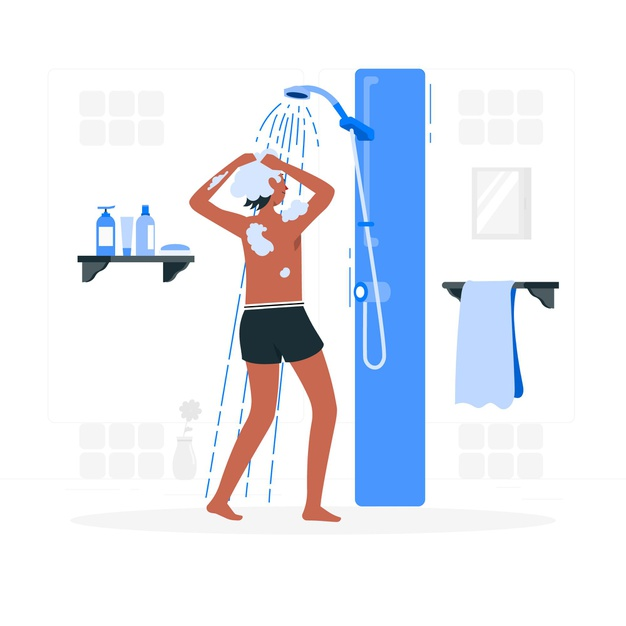 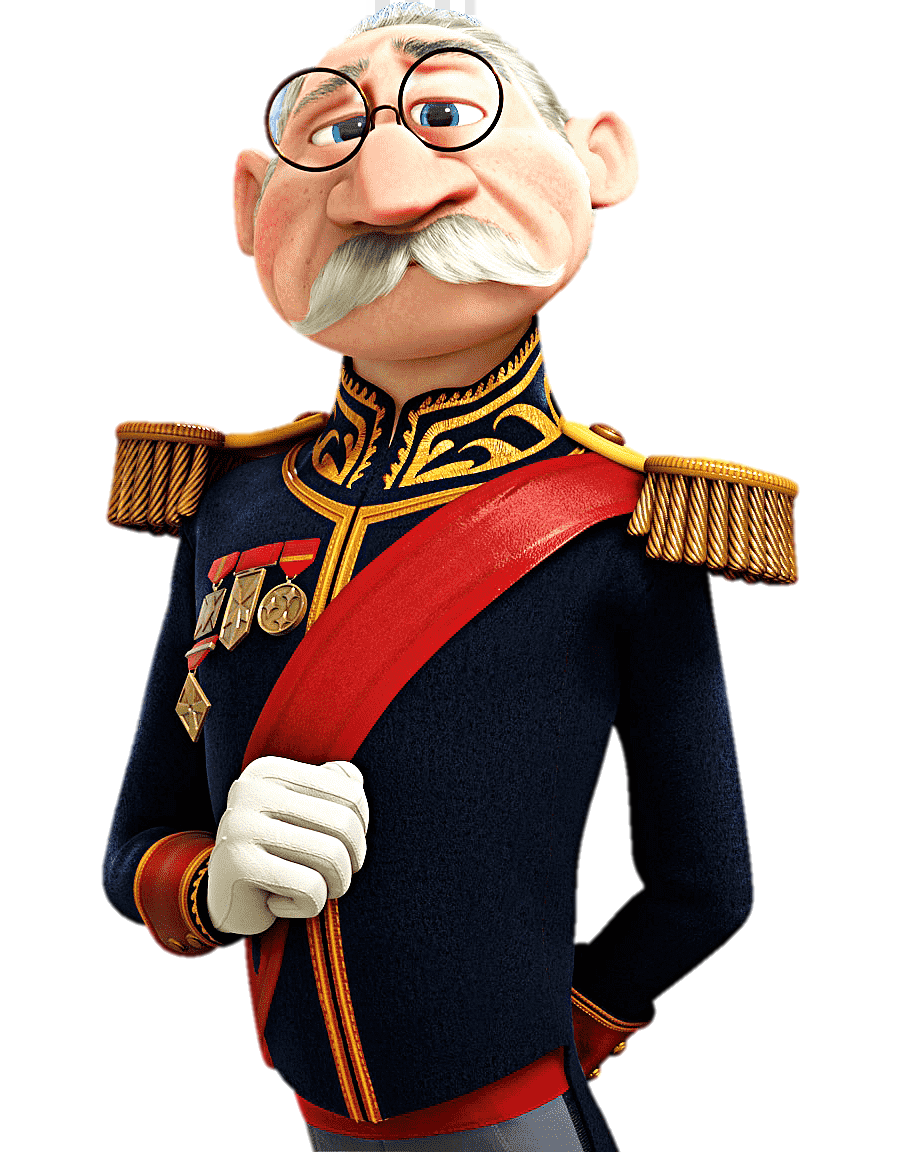 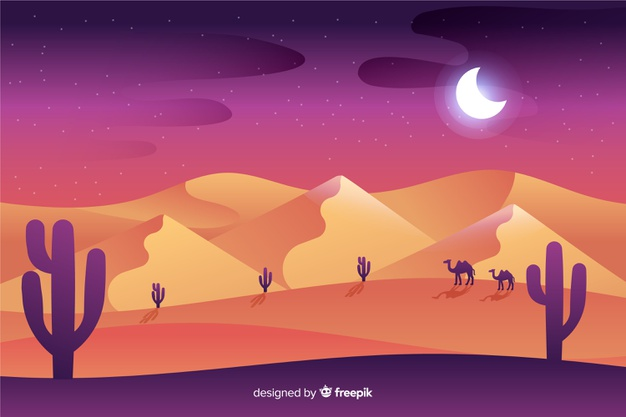 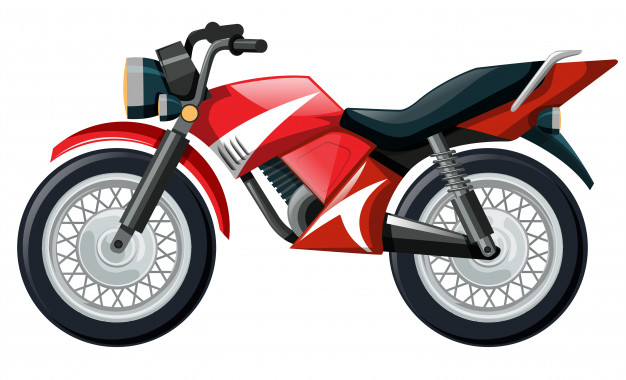 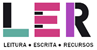 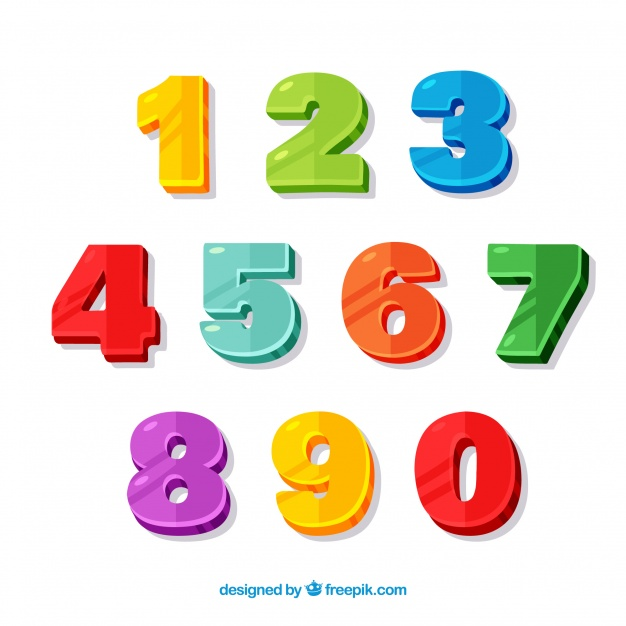 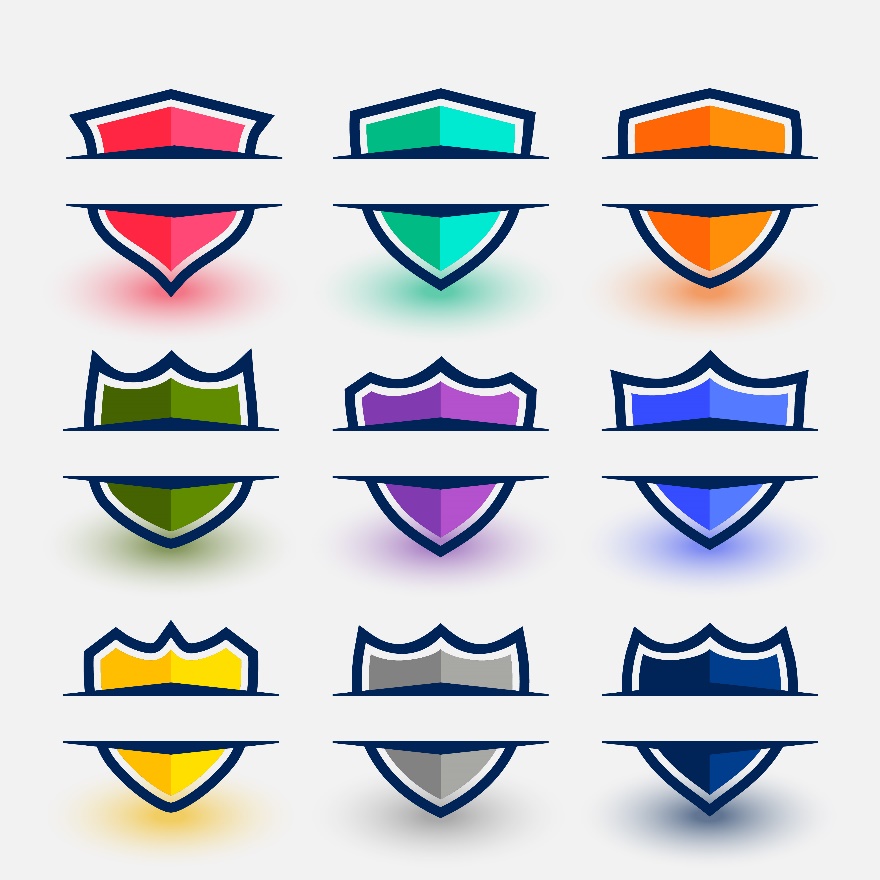 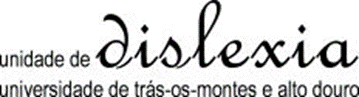 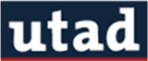 EQUIPA GÔ
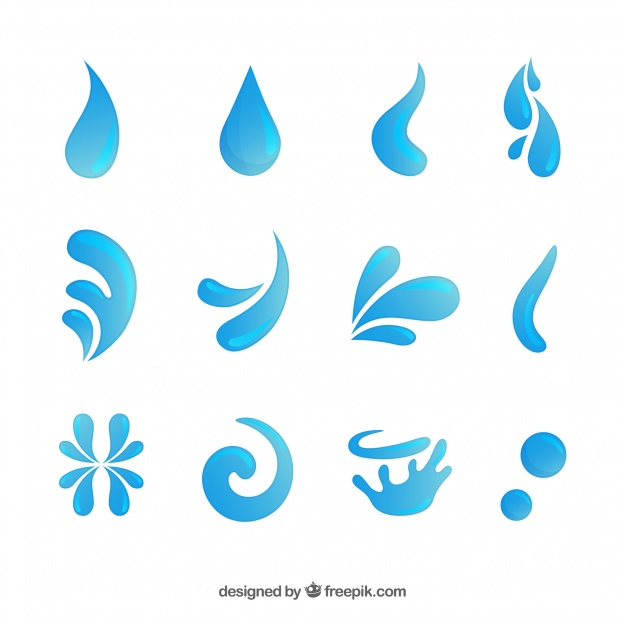 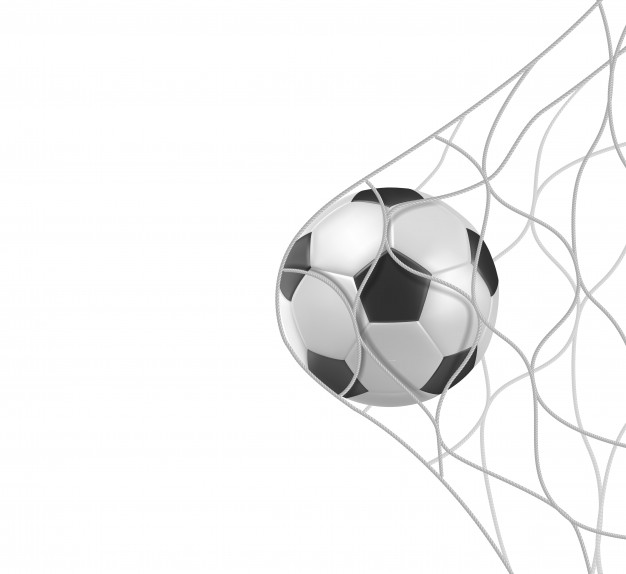 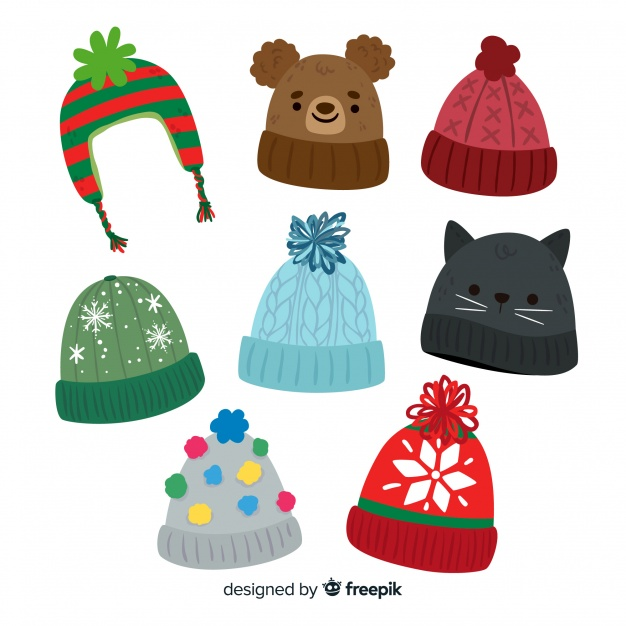 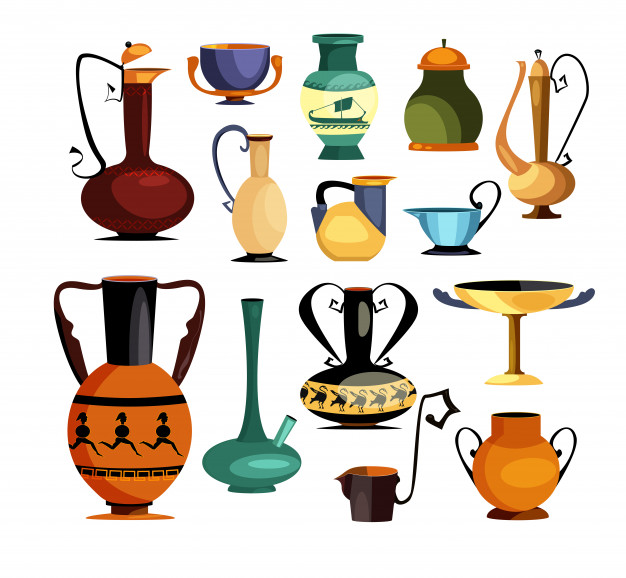 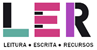 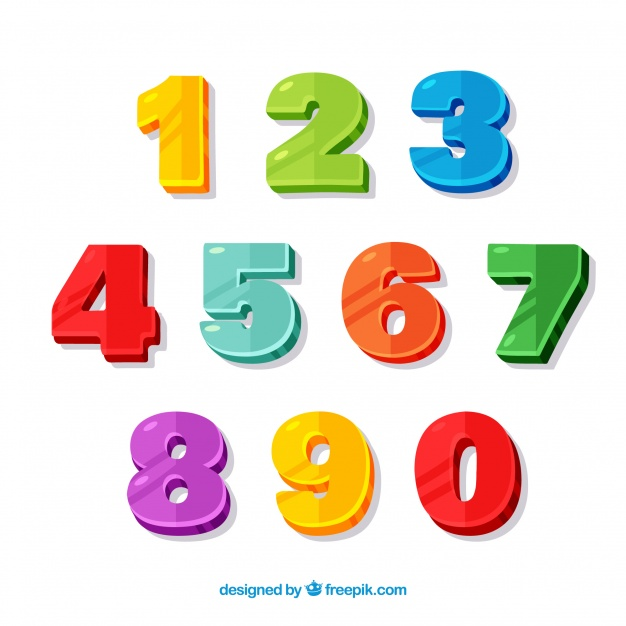 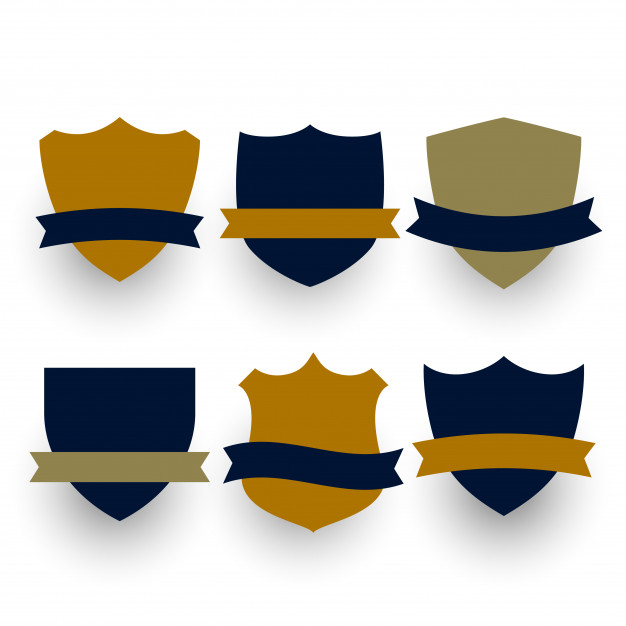 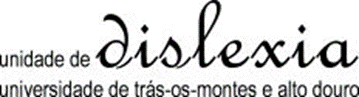 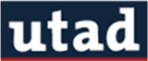 EQUIPA LÁ
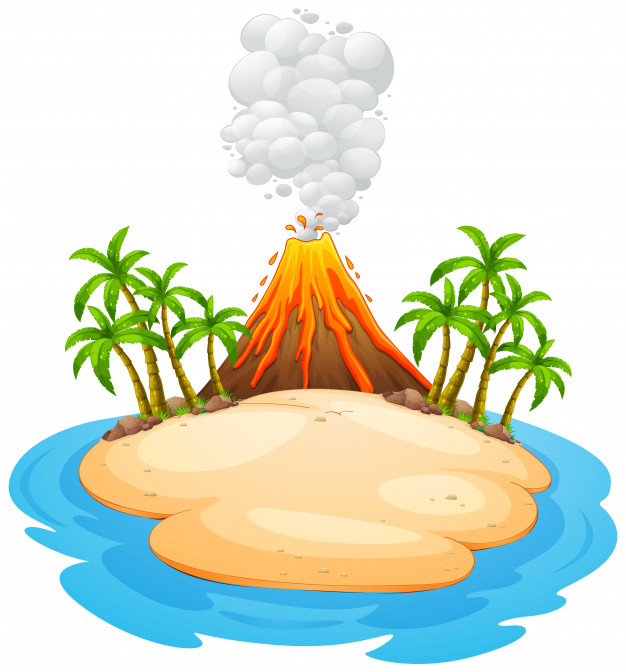 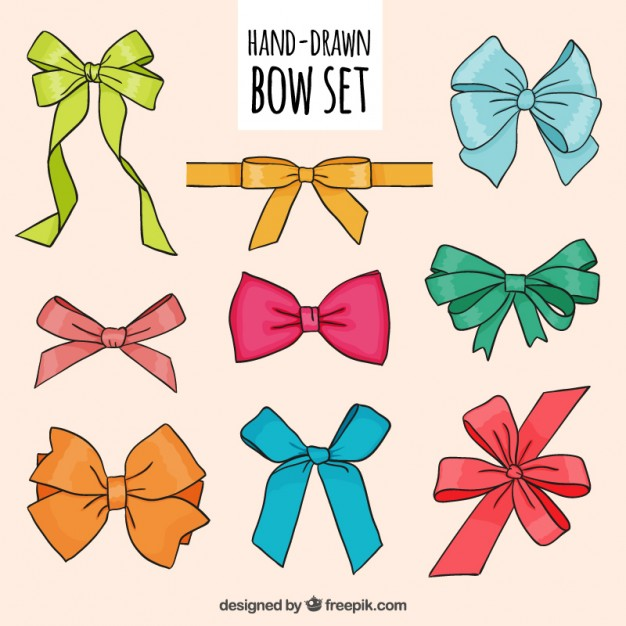 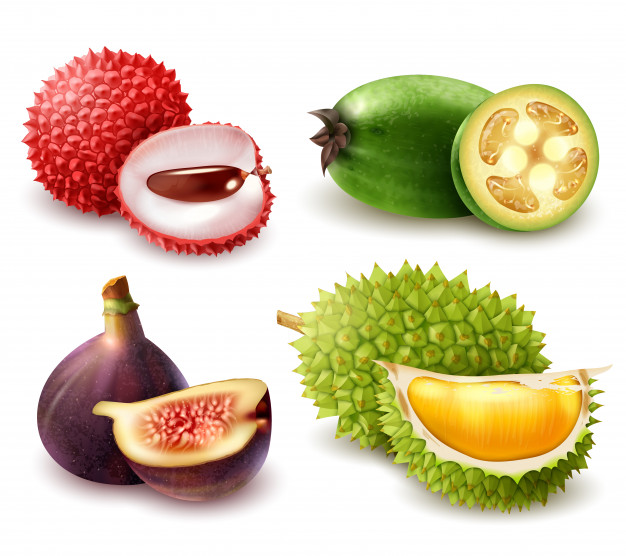 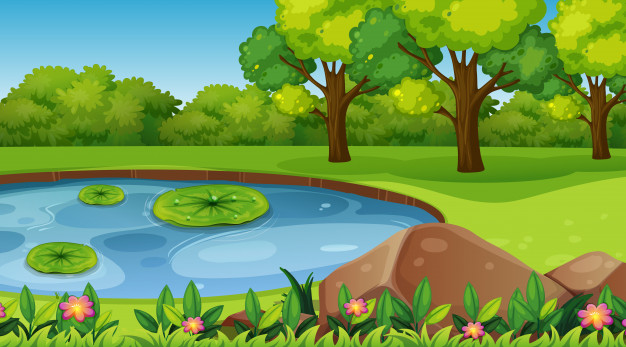 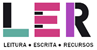 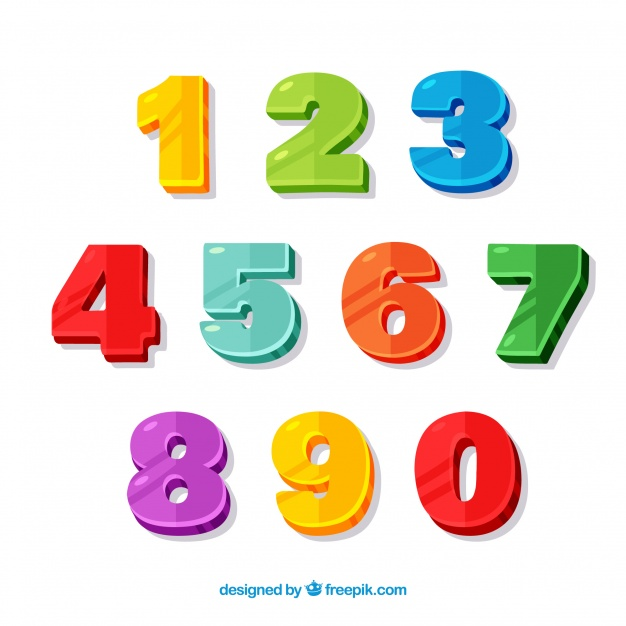 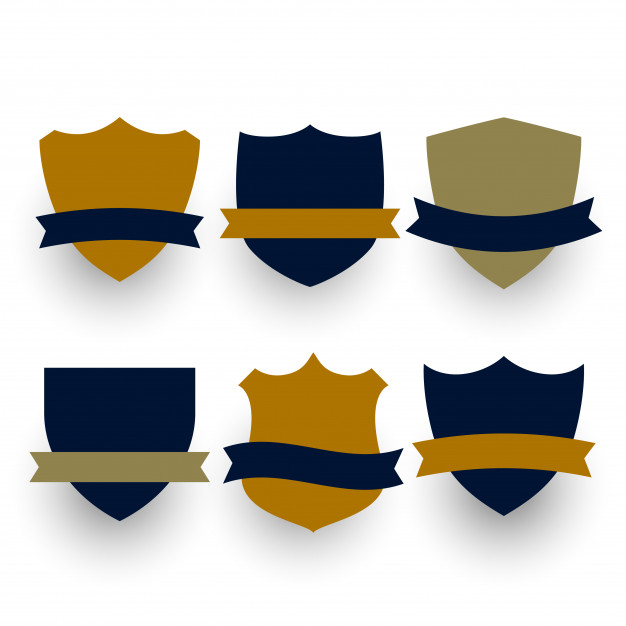 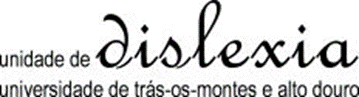 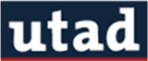 EQUIPA CÁ
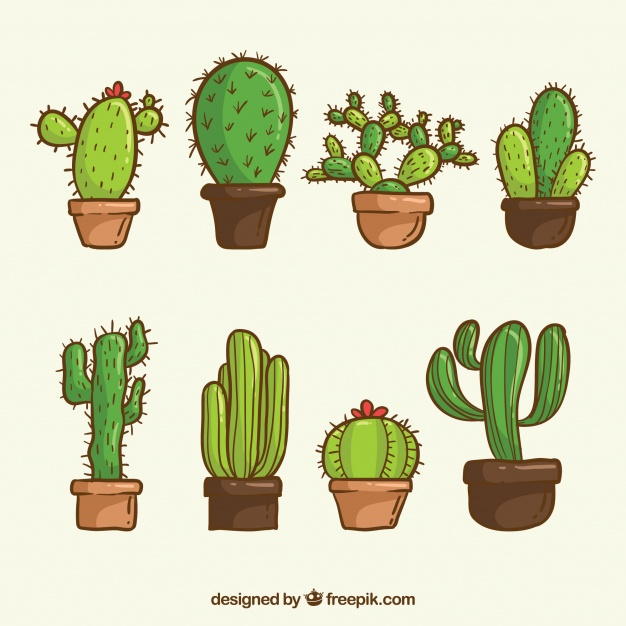 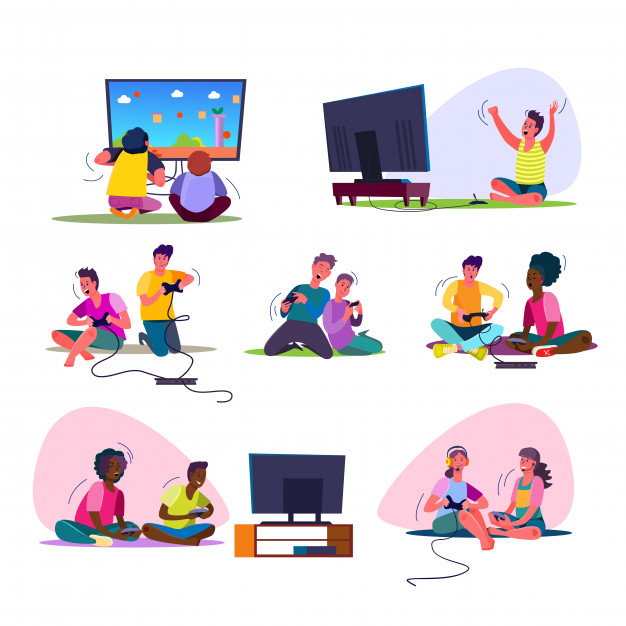 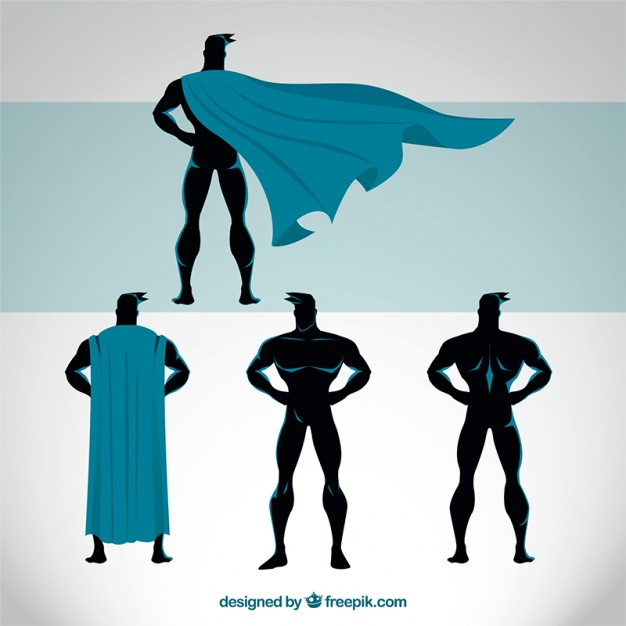 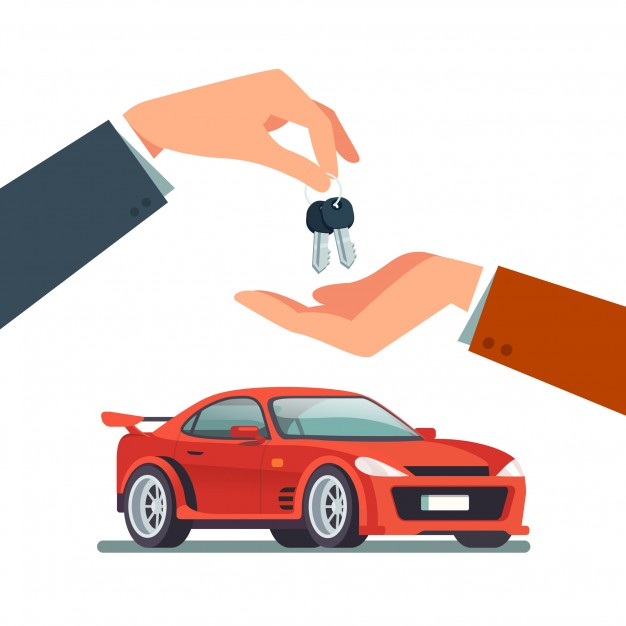 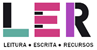 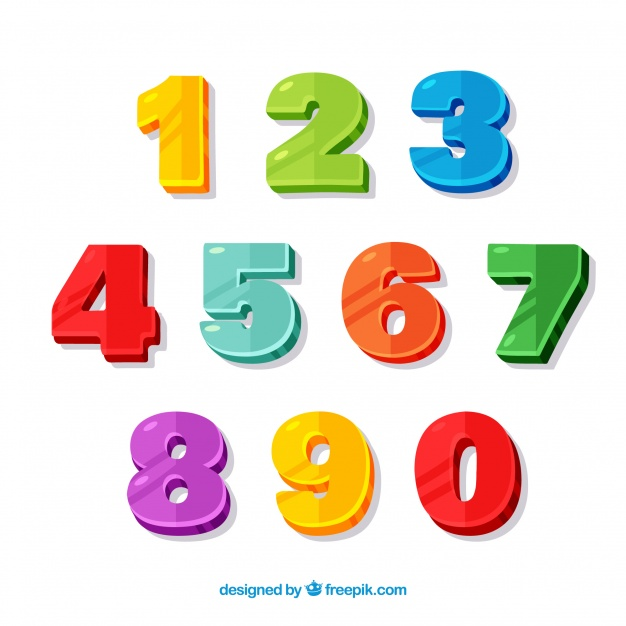 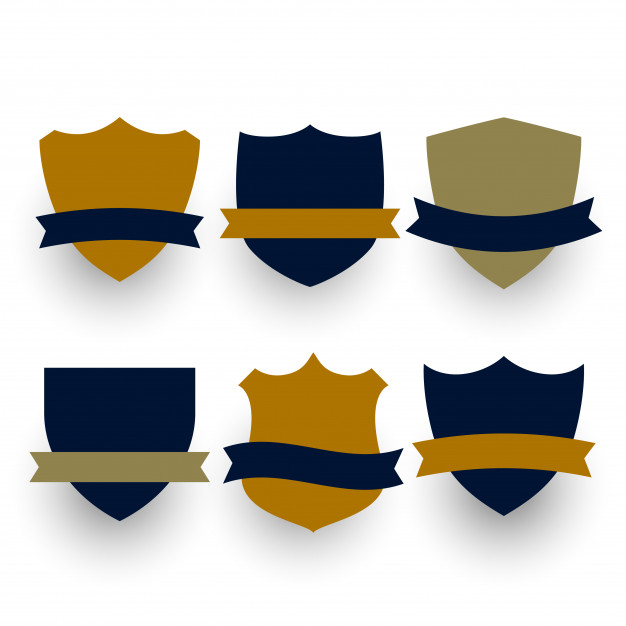 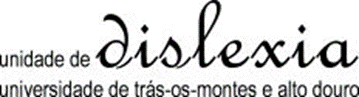 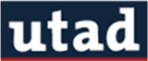 EQUIPA BÓ
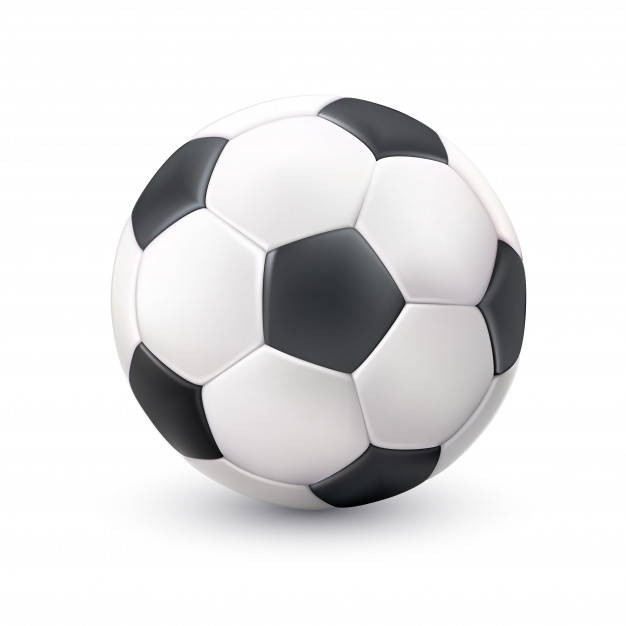 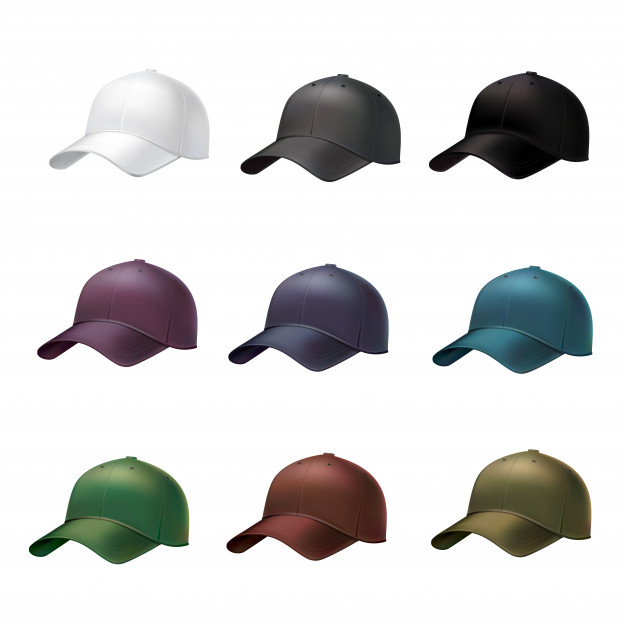 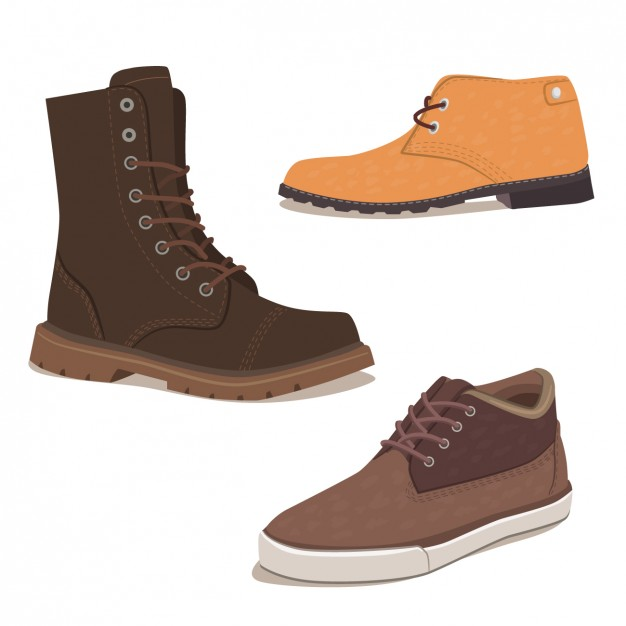 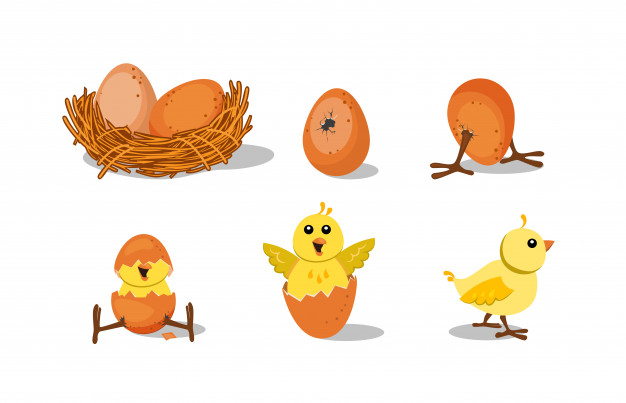 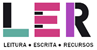 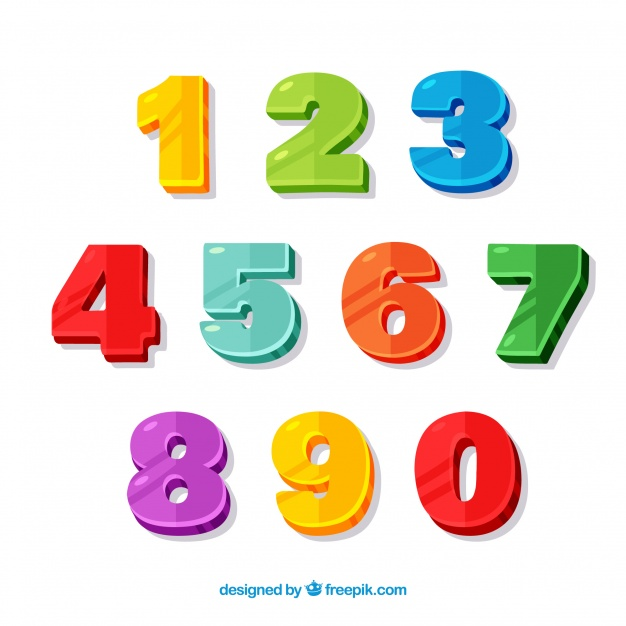 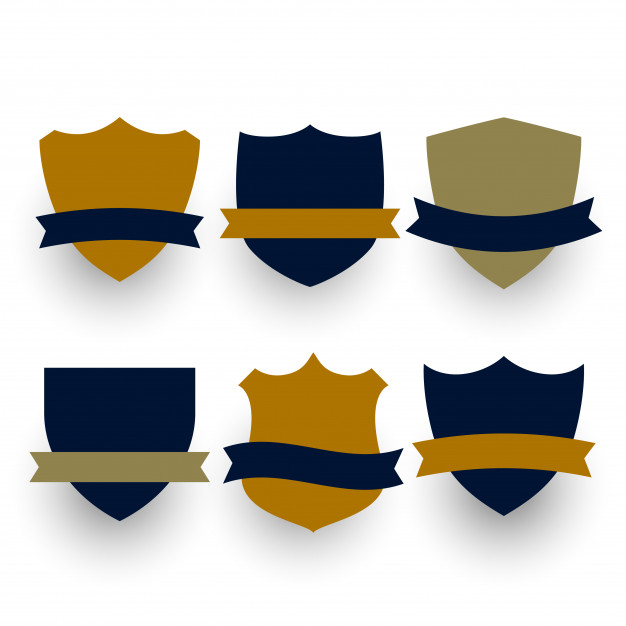 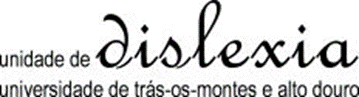 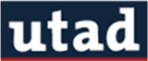 EQUIPA NÁ
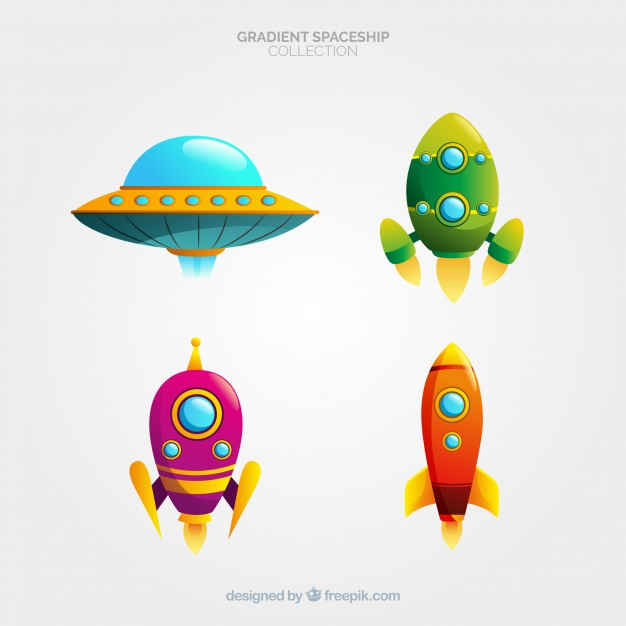 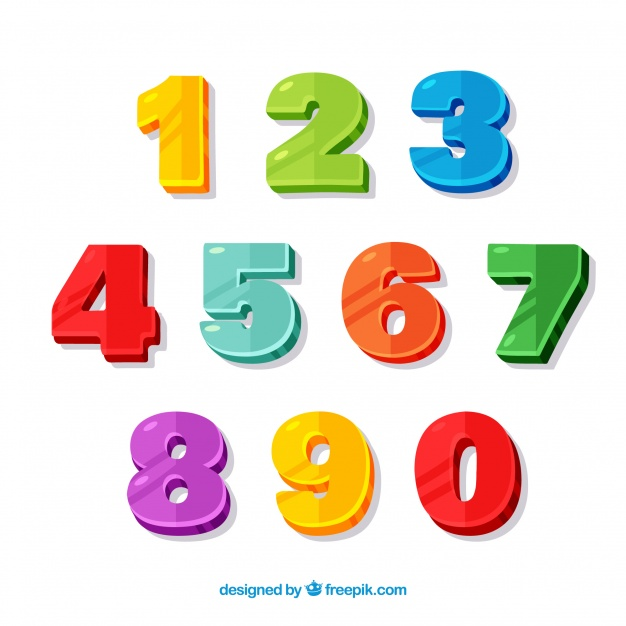 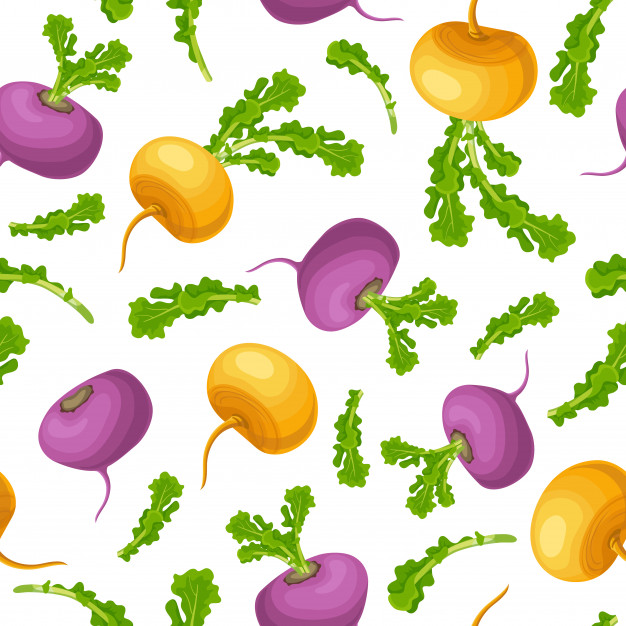 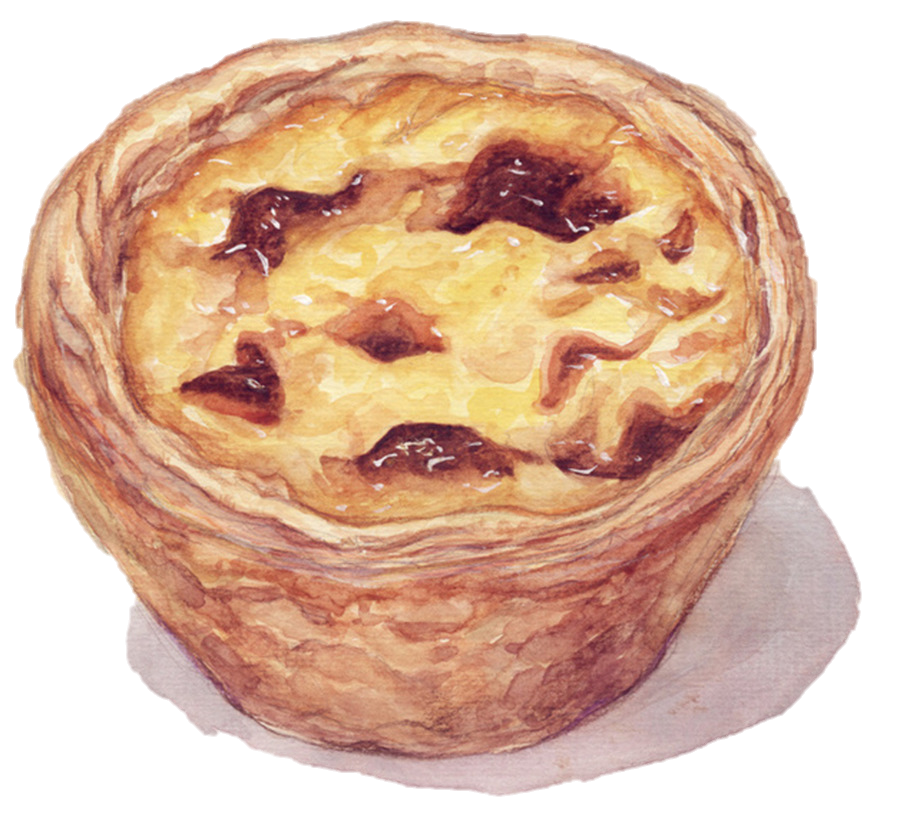 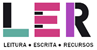 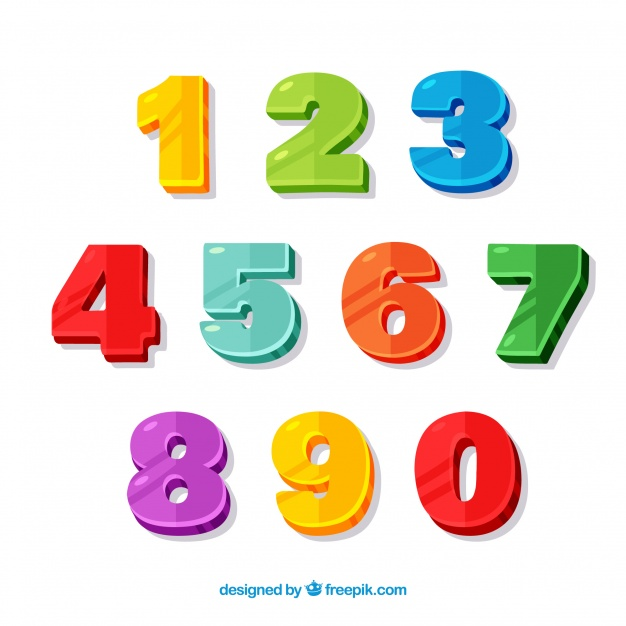 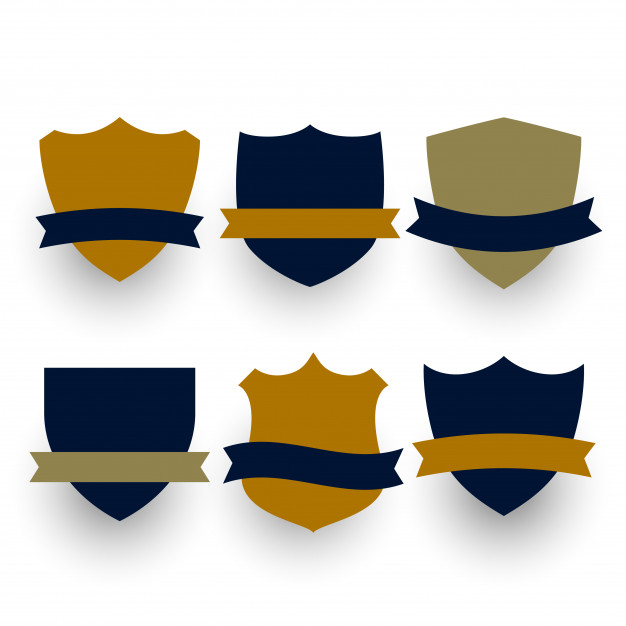 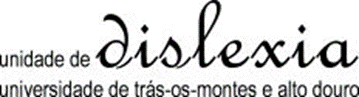 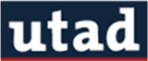 EQUIPA MI
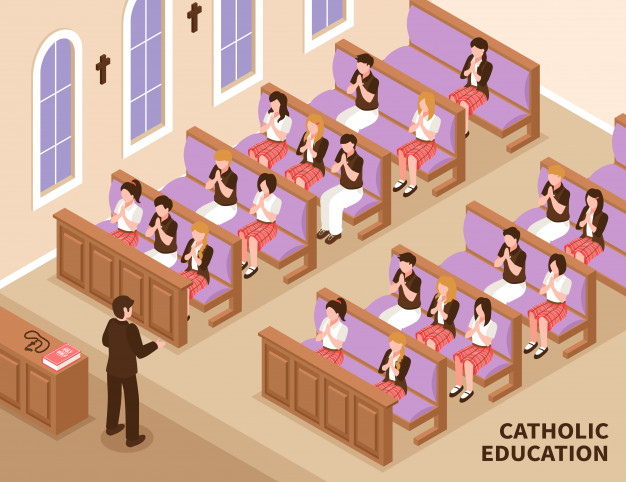 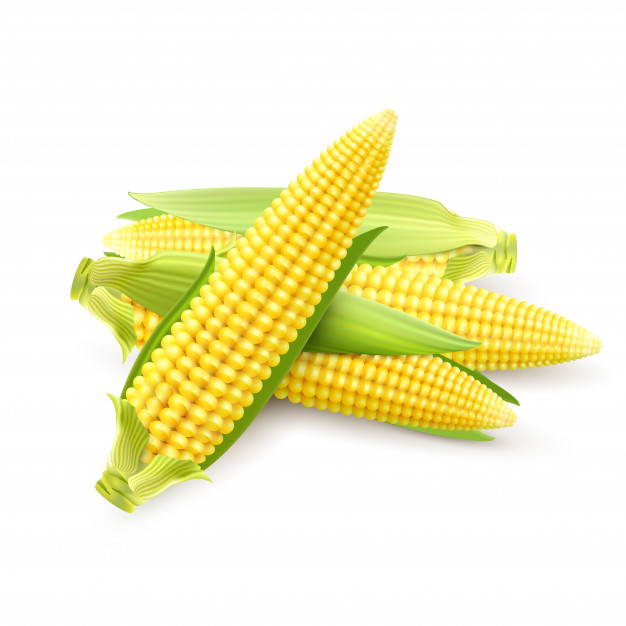 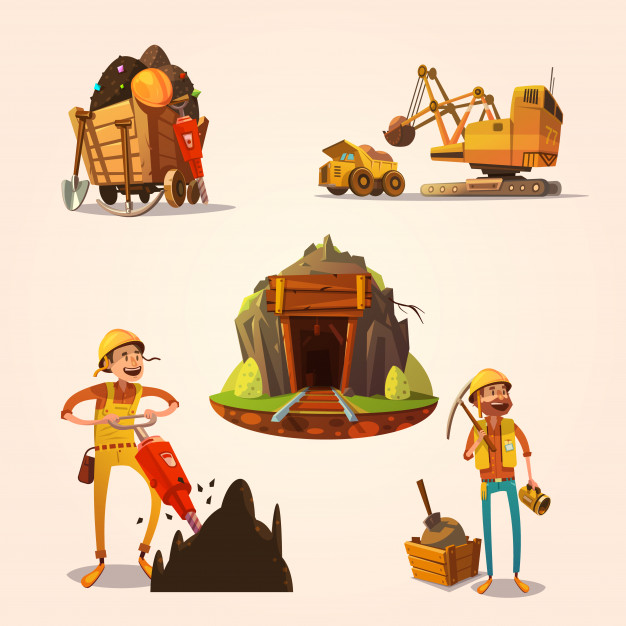 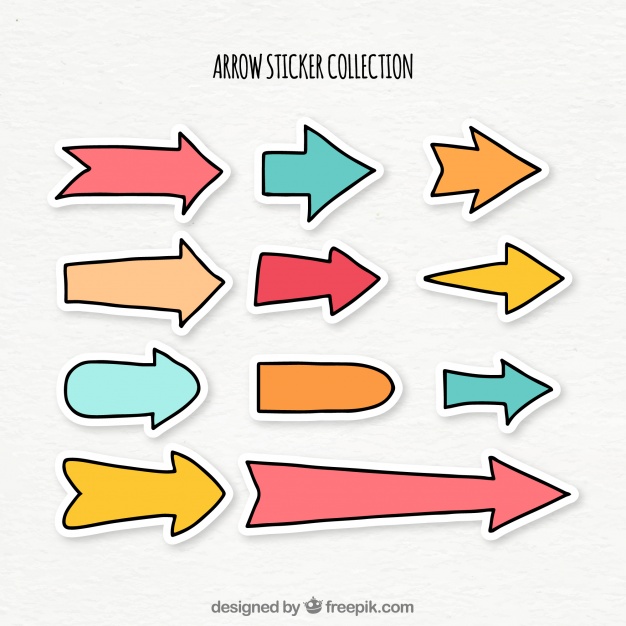 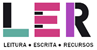 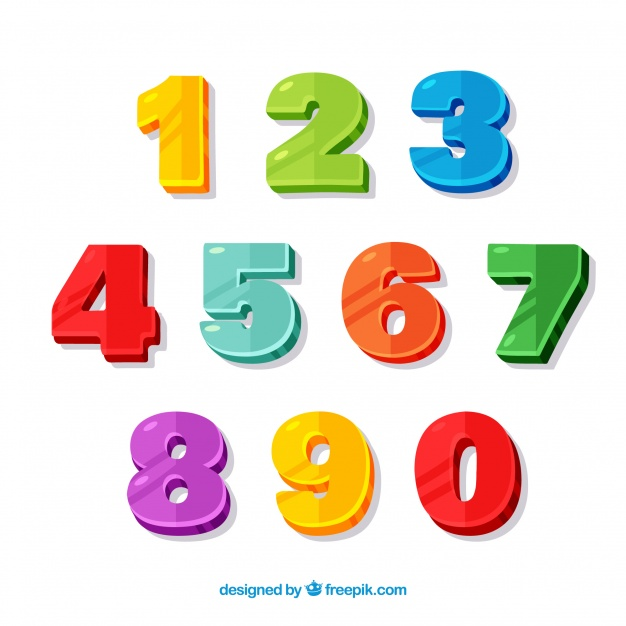 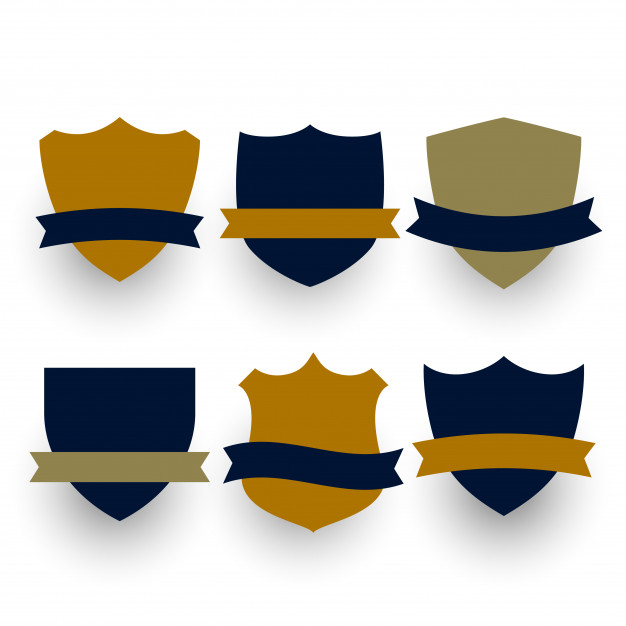 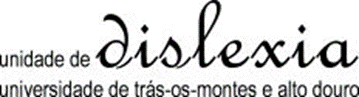 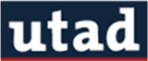 EQUIPA FI
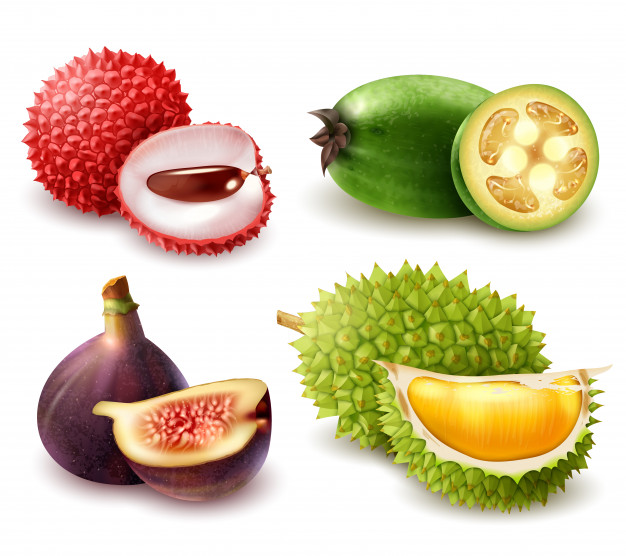 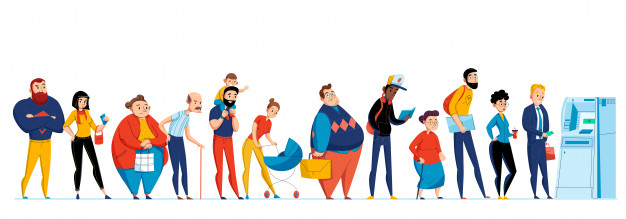 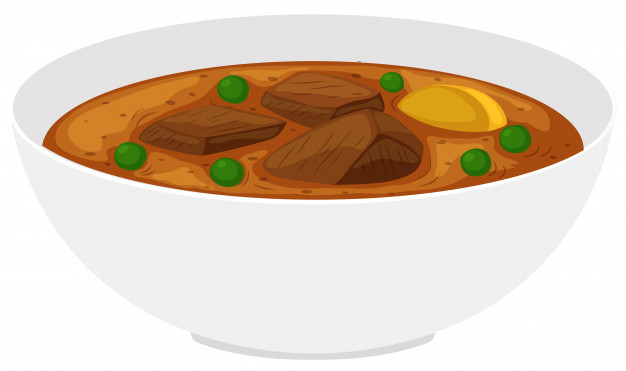 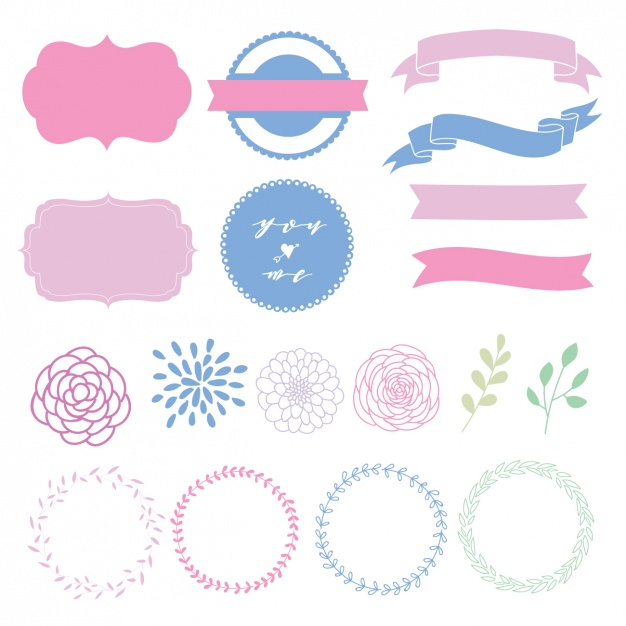 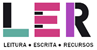 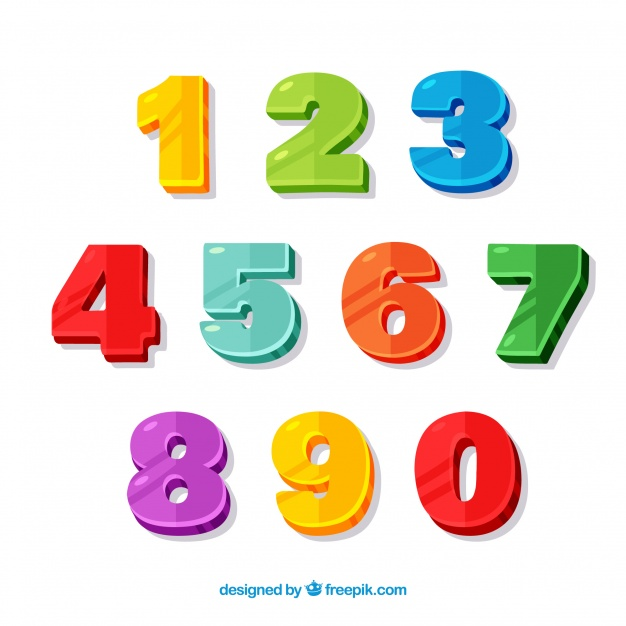